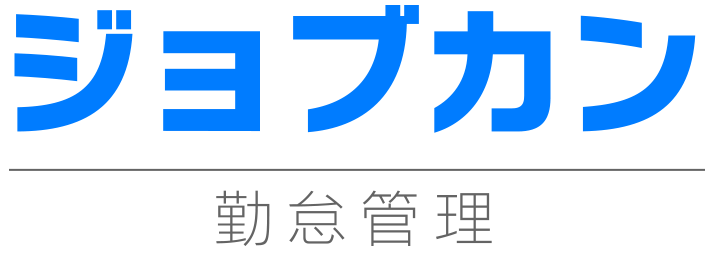 初期設定マニュアル
2025.01
2018 © Donuts Co. Ltd, All Rights Reserved
もくじ
はじめに
･････････････････････････････
･････････････････････････････
･････････････････････････････
･････････････････････････････
･････････････････････････････
１．部署/店舗の登録
２．スタッフ種別設定
３．単位時間の設定
４．スタッフの登録５．管理者の登録
p.5
p.8
p.9
p.10
p.13
就業規則を設定する
１．所定時間･残業･深夜設定
２．打刻や労働時間の切り捨て処理
３．公休日、法定休日の設定
４．休憩時間を自動で差し引く
･････････････････････････････
･････････････････････････････
･････････････････････････････
･････････････････････････････
p.17
p.22
p.24
p.27
シフトを設定する
･････････････････････････････
･････････････････････････････
１．シフトパターン作成
２．基本シフトの登録
p.31
p.34
休暇を運用する
１．休暇を作成する
２．休暇の残日数を付与する
３．休暇を取得する
４．有休を自動付与する
p.36
p.40
p.41
p.42
････････････････････････････････････････････････････････････････････････････････････････････････････････････････････
承認者を設定する
･･･････････････････････････････････････････････････････････････････････････････････････
１．申請～承認の流れ
２．承認者の違いについて
３．承認フローを作成する
p.44p.45p.46
2
もくじ
工数管理を利用する
･････････････････････････････
････････････････････････････････････････････････････････････････････････････････････････････････････････････････････
１．工数管理の流れ
２．工数管理の利用を開始する３．工数を集計する４．グループ管理者が利用する場合５．一括登録機能について
p.49
p.53p.63p.65p.72
勤怠データをダウンロードする
･････････････････････････････
･････････････････････････････
１．給与計算用のデータ
２．出勤簿のデータ
p.75
p.78
3
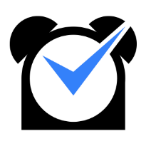 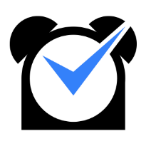 はじめに
4
１．部署/店舗の登録
グループ設定
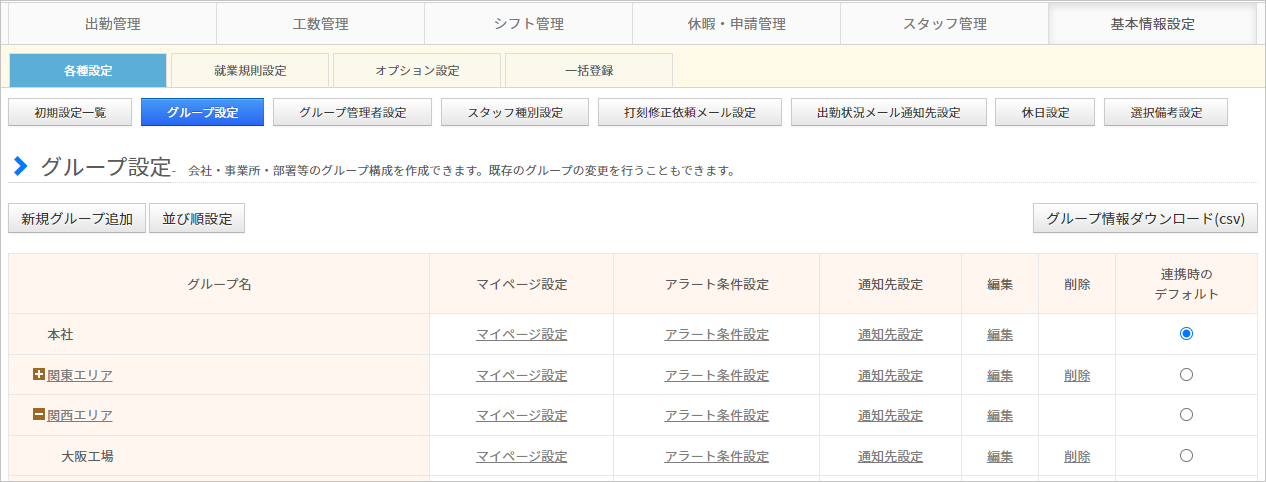 まずは、所属部署や勤務店舗ごとに「グループ」を作成しましょう。
ジョブカン勤怠管理では、部署や店舗を「グループ」として作成します。
会社の規模や組織形態に沿って、またはコスト管理を行う部署・店舗単位でグループを作成することにより、ジョブカンを効果的に利用できます。
グループ例１ ： 営業部 ・総務部 ・経理部など
グループ例２ ： 新宿店・池袋店など
作成したグループをスタッフ詳細から各スタッフに割り当てることで、スタッフはグループに所属することになります。
所定時間・残業・深夜設定や打刻まるめ設定などジョブカン勤怠管理の多くの設定は、
所属グループ/スタッフ種別ごとに異なる設定内容を作成できます。
グループについて詳しくはヘルプページをご確認ください。
次のページから、グループの作成方法をご説明します。
5
１．部署/店舗の登録
設定方法
1. グループ設定から新規グループ追加画面を開く
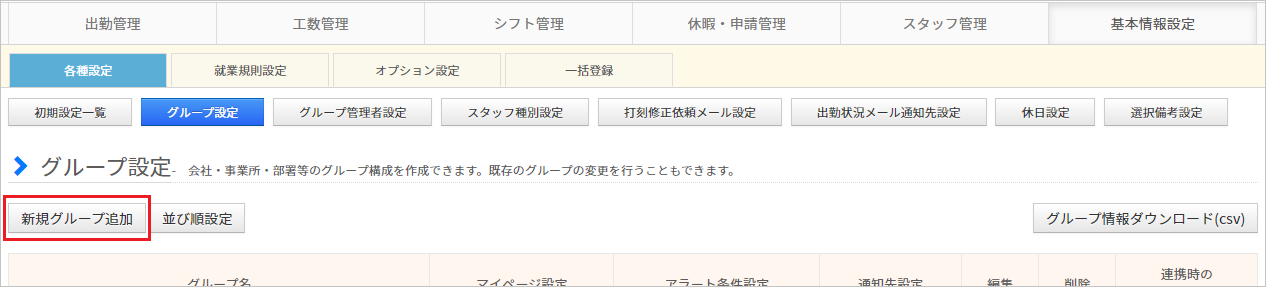 基本情報設定→各種設定→グループ設定
グループ設定画面を開き、左上に表示されている「新規グループ追加」ボタンを
クリックしてください。グループの新規登録画面へ移動します。
2. 各項目を入力する
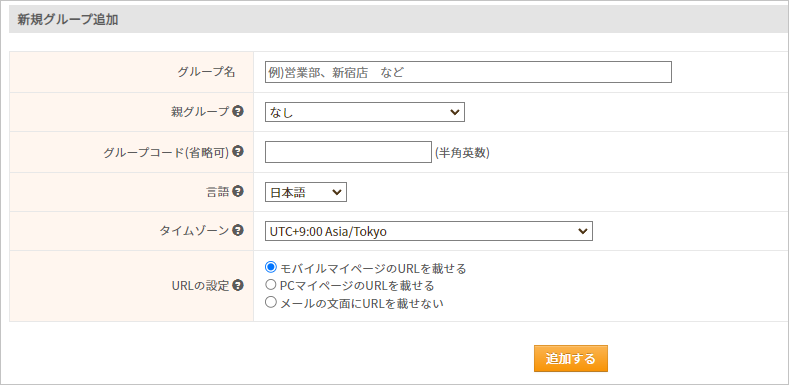 各項目を入力し、「追加する」ボタンをクリックして入力内容を保存します。
各項目についての説明は、次のページの表をご確認ください。
詳しい操作方法はヘルプページをご確認ください。
6
１．部署/店舗の登録
各項目については、下記の表をご確認ください。「＊」のマークが付いている項目は、必須項目になります。
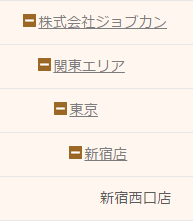 7
２．スタッフ種別設定
スタッフ種別設定
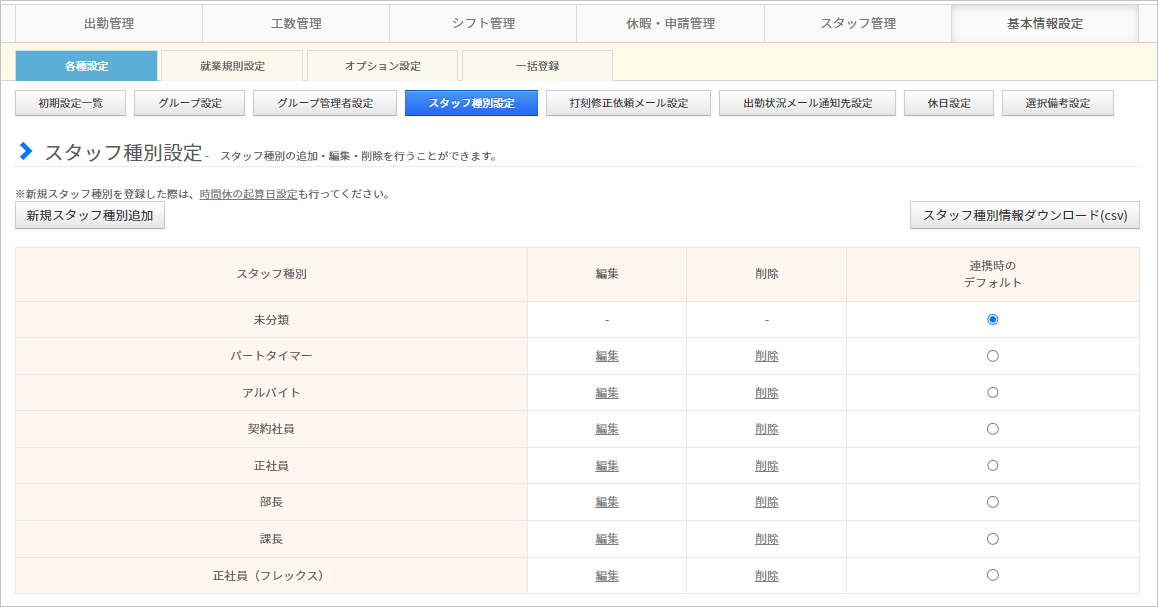 基本情報設定→各種設定→スタッフ種別設定
次は、「スタッフ種別」を作成しましょう。
スタッフ種別は主にスタッフの雇用形態（「正社員」「アルバイト」など）を登録します。
スタッフの登録時、もしくは登録後にスタッフ詳細から各スタッフに割り当てて使用します。
最初から登録されているスタッフ種別をそのままご利用いただくことも可能です。
すでにあるスタッフ種別を編集する場合は各行の「編集」をクリックしてください。
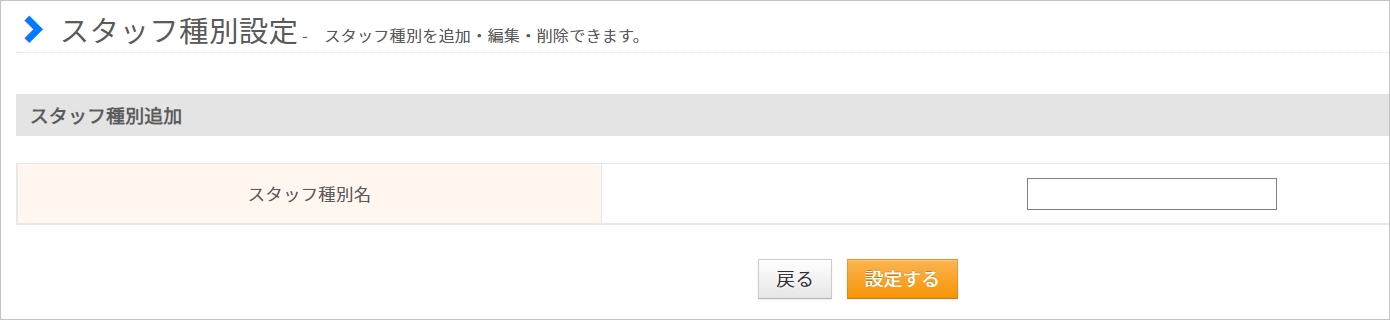 新規作成する場合は画面左上の「新規スタッフ種別追加」をクリックしてください。
スタッフ種別名をテキストボックスに入力し、「設定する」ボタンをクリックすることで、
新しいスタッフ種別が作成されます。
詳しい操作方法はヘルプページをご確認ください。
8
３．単位時間の設定
単位時間の設定
ジョブカン勤怠管理のアカウントの登録後、初めてシフト管理画面やスタッフ登録画面を
開いた際に、単位時間の設定画面が表示されます。
単位時間とは、シフト作成や残業申請、自動休憩設定などで利用される単位のことです。
これらの設定は、単位時間ごとでしか時間の設定ができません。
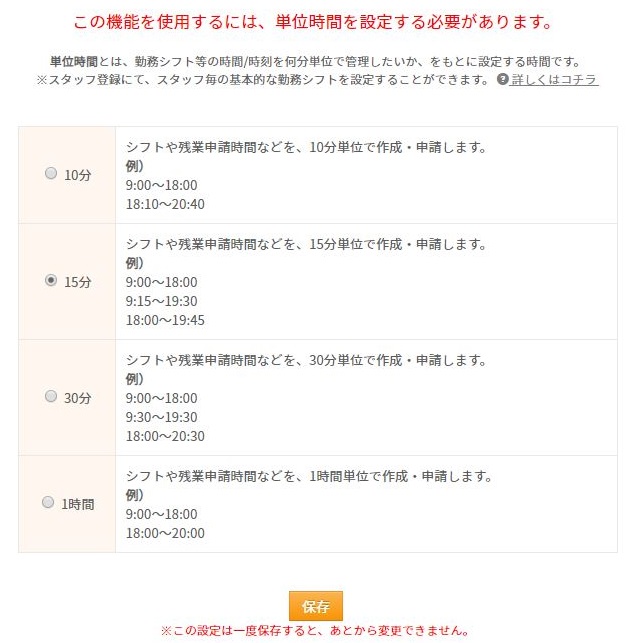 例）15分単位にした場合：シフト時間などを設定する際、時刻が15分きざみで表示されます。
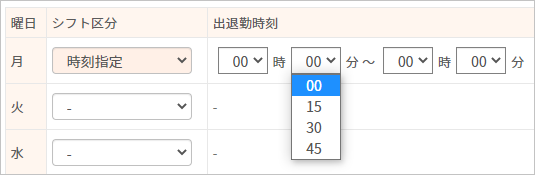 単位時間について詳しくはこちらをご確認ください。
9
４．スタッフの登録
スタッフ登録
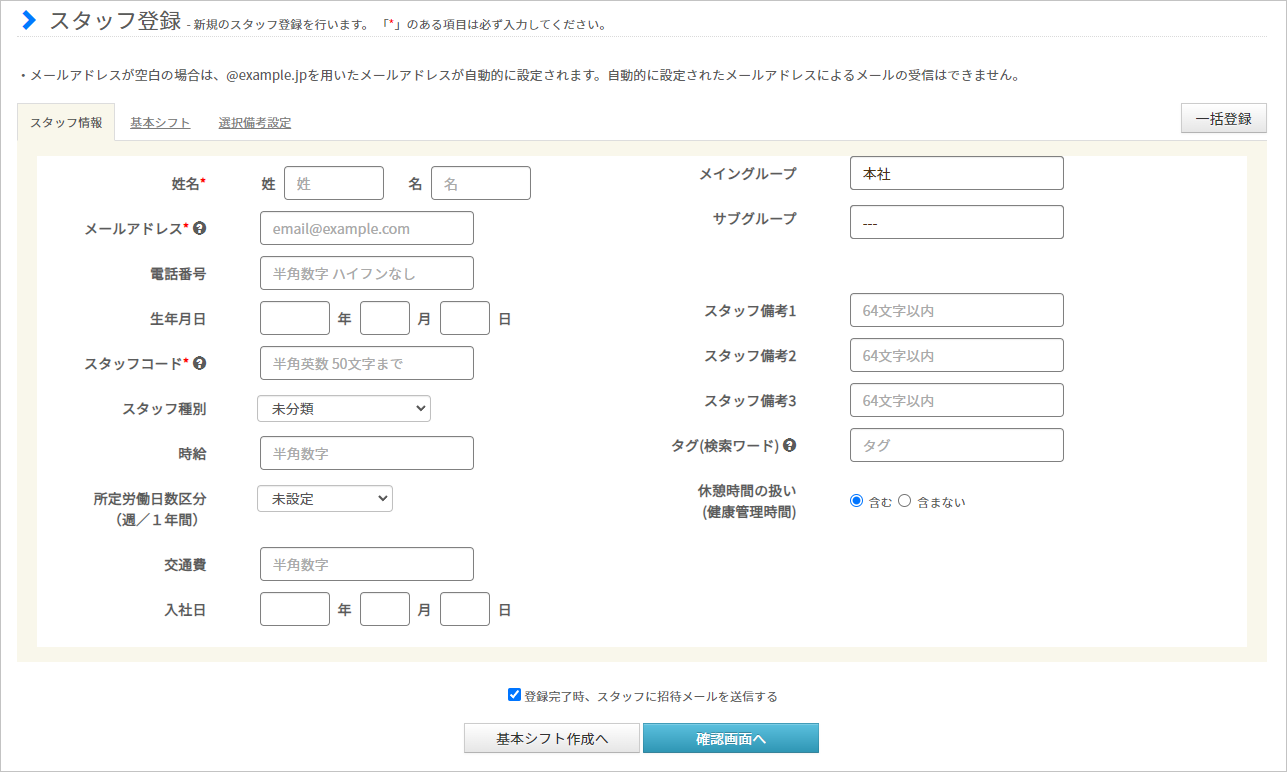 基本情報設定→各種設定→初期設定一覧→スタッフ登録
次に、ジョブカン勤怠管理を利用する従業員を「スタッフ」として登録します。勤怠データの記録や休暇の取得など、ジョブカン勤怠管理の機能を利用させたい従業員はすべて登録する必要があります。
グループ管理者としてスタッフの管理のみ行う方については、スタッフ登録の必要はありません。
各項目についての説明は、次のページの表をご確認ください。
メールアドレスは必須項目ですが、空欄で登録することもできます。その場合、ダミーアドレスが自動で作成・登録されます。ダミーアドレスにはスタッフマイページへの招待メールやアラートメールを配信することができませんので、有効なメールアドレスの登録をおすすめいたします。
メールアドレスを持たないスタッフにスタッフマイページを利用させる方法は、ヘルプページをご確認ください。
10
４．スタッフの登録
各項目については、下記の表をご確認ください。「＊」のマークが付いている項目は、必須項目になります。
オプション設定を変更することで増える入力項目もあります。詳しい操作方法はヘルプページをご確認ください。
11
４．スタッフの登録
12
５．管理者の登録
グループ管理者設定
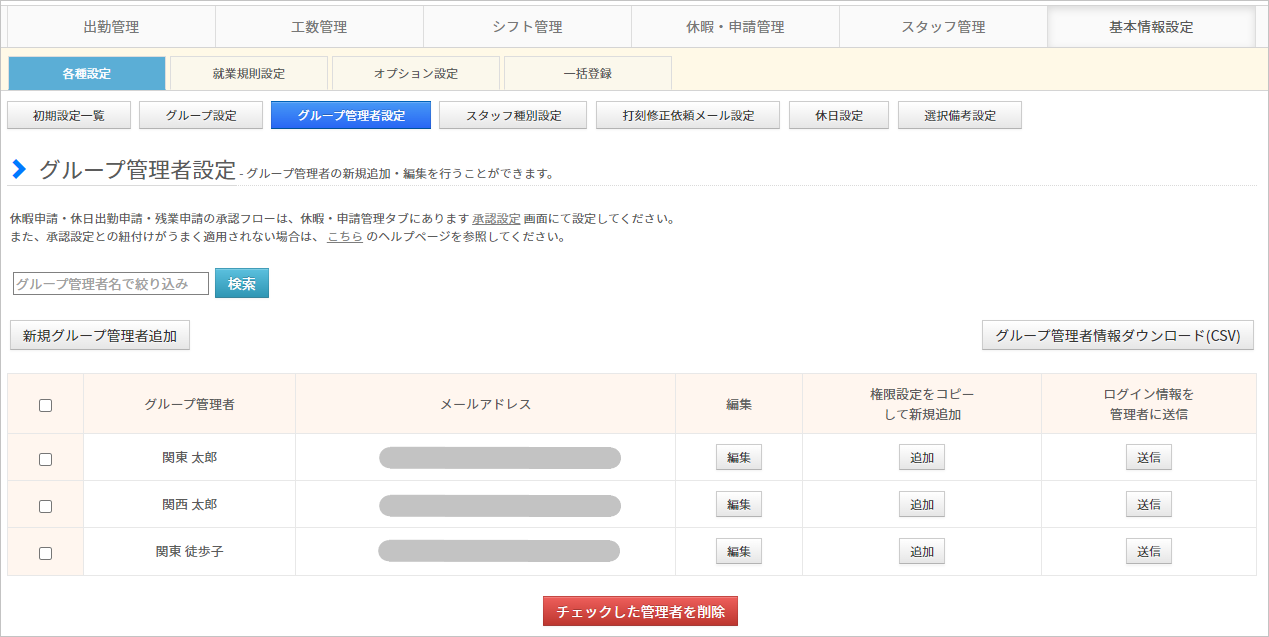 基本情報設定→各種設定→グループ管理者設定
従業員に管理者としての権限を持たせたい場合は、グループ管理者として登録しましょう。グループ管理者は、全権限管理者に次ぐ管理者権限を持つアカウントです。全権限管理者はひとりだけですが、グループ管理者アカウントは複数発行することができます。
グループ管理者はスタッフの各種申請を承認するほか、権限設定の範囲内で管理者ページの各機能を利用できます。
次のページから、グループ管理者の登録方法をご説明します。
※ グループ管理者に全権限管理者とまったく同じ権限を持たせることはできません。全権限管理者とグループ管理者の違いについてはヘルプページをご確認ください。
※ グループ管理者とスタッフで登録するメールアドレスを一致させることで、スタッフマイページと管理者ページを紐づけることができます。詳しくはヘルプページをご確認ください。
13
５．管理者の登録
設定方法
1. グループ管理者設定から新規登録画面を開く
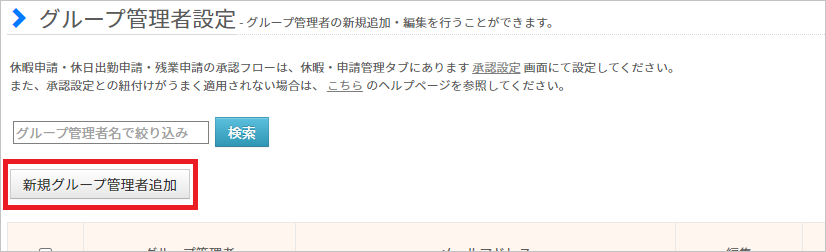 基本情報設定→各種設定→グループ管理者設定
グループ管理者設定画面を開き、左上に表示されている「新規グループ管理者追加」ボタンをクリックしてください。グループ管理者の新規登録画面へ移動します。
2. 各項目を入力する
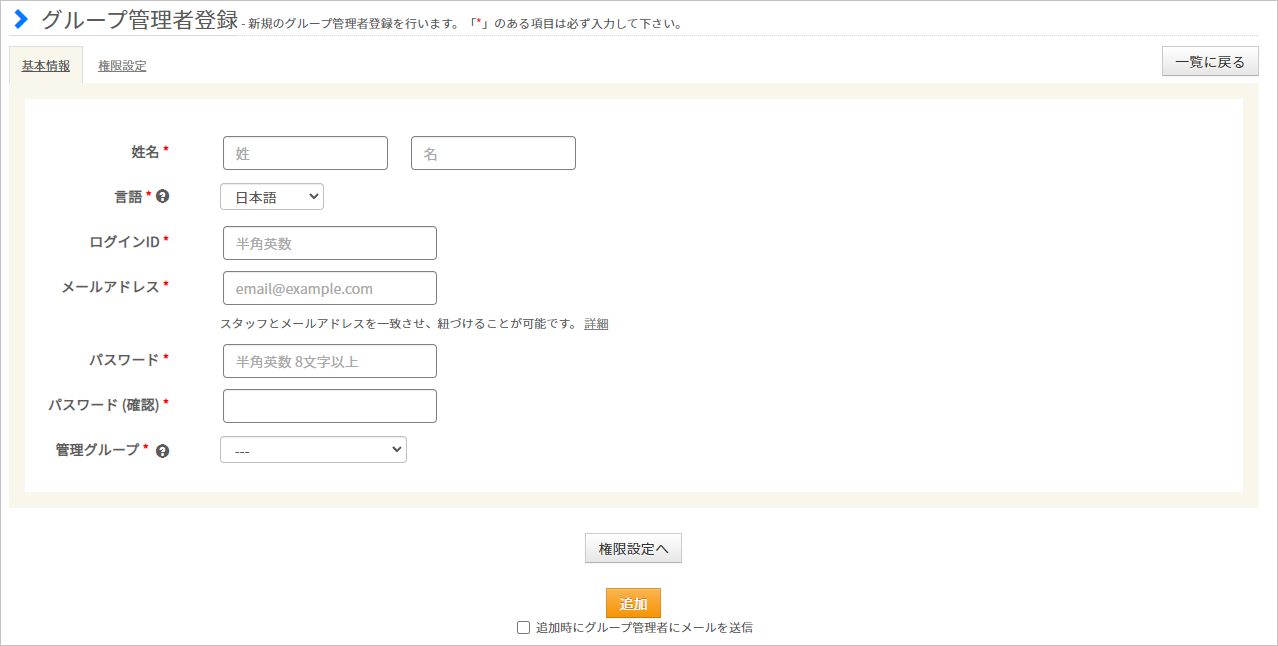 各項目を入力し、「追加」ボタンをクリックして入力内容を保存します。「権限設定へ」をクリックすると、権限の範囲を詳しく設定する画面へ移動します。
詳しい操作方法はヘルプページをご確認ください。
各項目についての説明は、次のページの表をご確認ください。
14
５．管理者の登録
各項目については、下記の表をご確認ください。「＊」のマークが付いている項目は、必須項目になります。
15
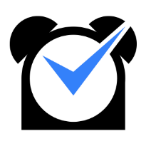 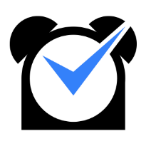 就業規則を設定する
16
１．所定時間･残業･深夜設定
所定時間･残業･深夜設定
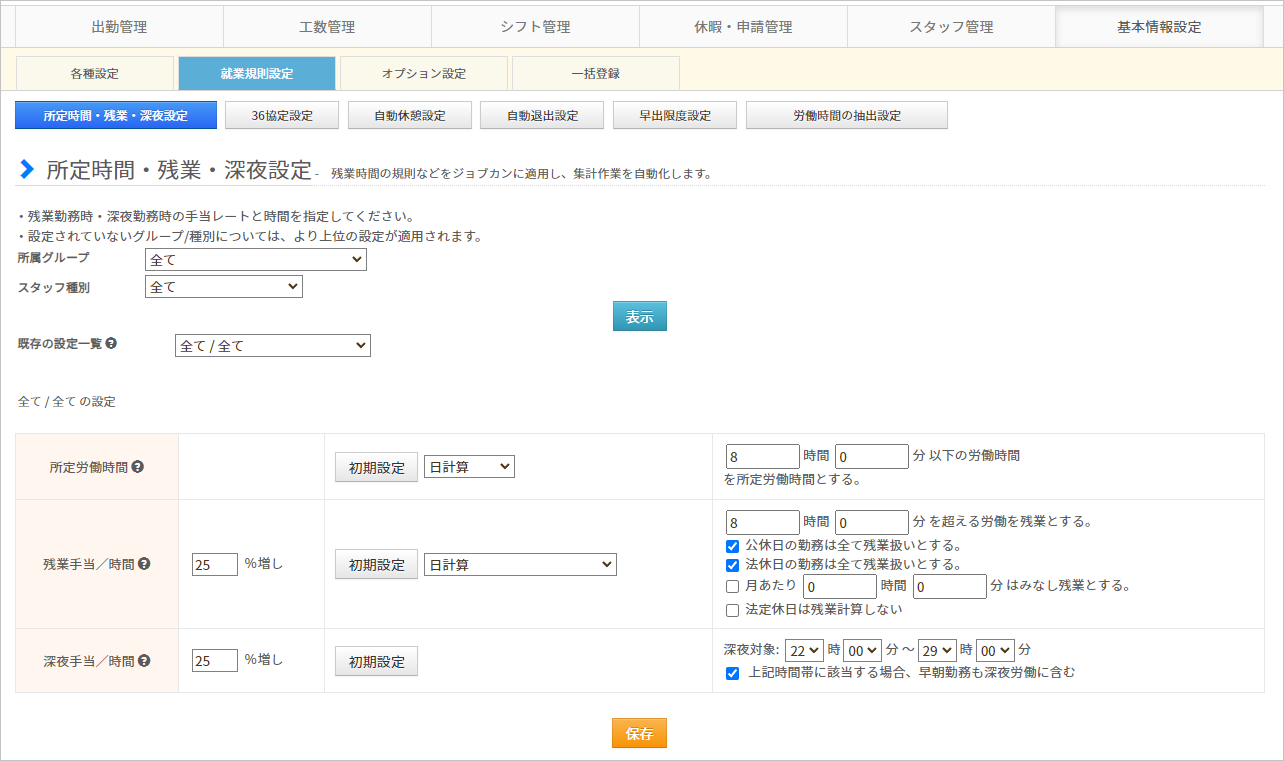 基本情報設定→就業規則設定→所定時間・残業・深夜設定
「所定労働時間」、「残業時間」、「深夜にあたる時間帯」を設定します。この設定にもとづいて、所定内・所定外労働時間や残業時間、深夜時間（深夜時間帯の労働時間）が集計されます。
この設定は所属グループやスタッフ種別ごとに異なる設定を作成できます。そのため、スタッフにグループやスタッフ種別を設定する際には、就業規則が同じスタッフでまとまるようにすると便利です。
詳しくはヘルプページをご確認ください。
次のページから、設定方法をご説明します。
17
１．所定時間･残業･深夜設定
設定方法
1. 設定を新規作成する
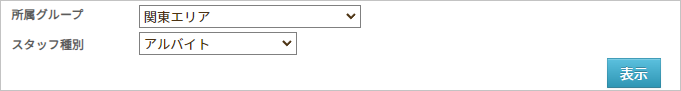 「所属グループ」、「スタッフ種別」のプルダウンから設定を作成したいグループ、スタッフ種別を選択します。「表示」ボタンをクリックして、設定の編集画面を表示します。設定を保存すると「既存の設定一覧」から選択して設定確認・修正が出来るようになります。
2. 必要項目を入力し、保存ボタンをクリックして保存する
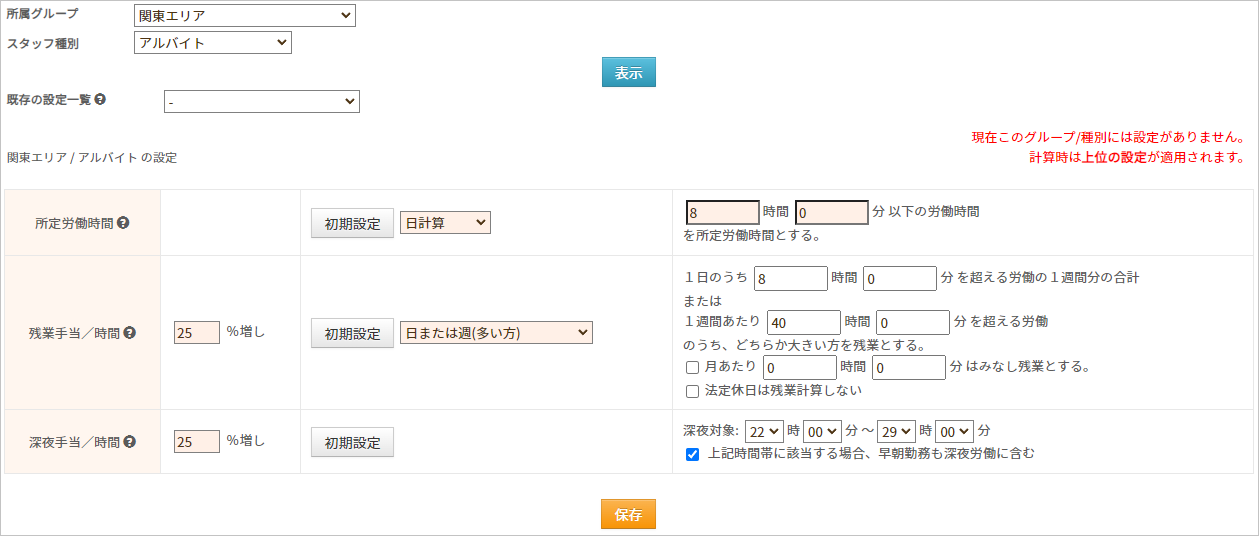 【所定労働時間】原則勤務すべき、基本的な労働時間を設定します。この項目を設定することで、勤務データダウンロードから所定内労働時間・所定外労働時間を集計できるようになります。
【残業手当／時間】残業時間の計算方法を選択し、計算の基準となる時間数を設定します。この項目を設定することで、残業時間を集計できるようになります。
【深夜手当／時間】深夜にあたる時間帯を設定します。ここで設定した時間帯の労働は、勤務データダウンロードで「深夜時間」として集計できます。
※ 残業や深夜時間帯の設定欄にある「〇％増し」は、概算給与に影響します。残業時間・深夜時間に対して給与を割増しする場合に設定します。概算給与は出勤簿や勤務状況表示で確認できます。
18
１．所定時間･残業･深夜設定
残業時間の計算方法
残業時間の計算方法は、様々な就業形態に対応した方法をご用意しています。詳しくはヘルプページをご確認ください。
【日計算】
【日･週・月計算】
19
１．所定時間･残業･深夜設定
【週計算】
【月計算】
【年計算】年度開始日を設定できます。
20
１．所定時間･残業･深夜設定
設定例を一部ご紹介します。時間数はあくまでも一例となります。貴社の就業規則に合わせて、参考にしてください。
例１）１日８時間、１週あたり40時間を超える労働時間のうち、多い方を残業時間として集計したい。
使用する設定：日または週（多い方）
１日のうち「８時間0分」を超える労働の1週間分の合計または1週間あたり「40時間0分」を超える労働のうち、どちらか大きい方を残業とする。
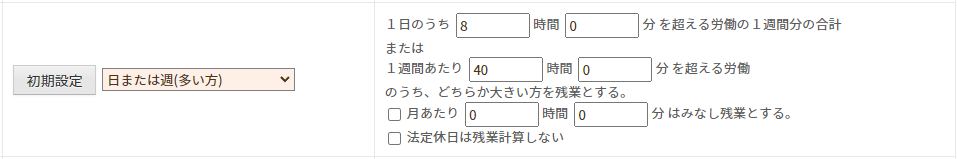 例２）フレックスタイム制の設定をしたい。
使用する設定：月計算（フレックス）
１日につき「８時間0分」×所定労働日数を超える労働を残業とする。
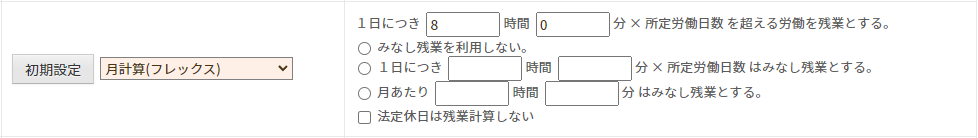 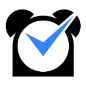 POINT
例３）残業時間を集計したくない。（裁量労働制･管理監督者の設定）
使用する設定：日計算
「100時間0分」を超える労働を残業時間とする。絶対に労働時間が集計されない設定をすることで、残業時間が集計されないようにできます。
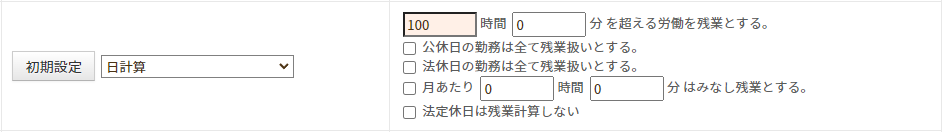 21
２．打刻や労働時間の切り捨て処理
打刻まるめ設定
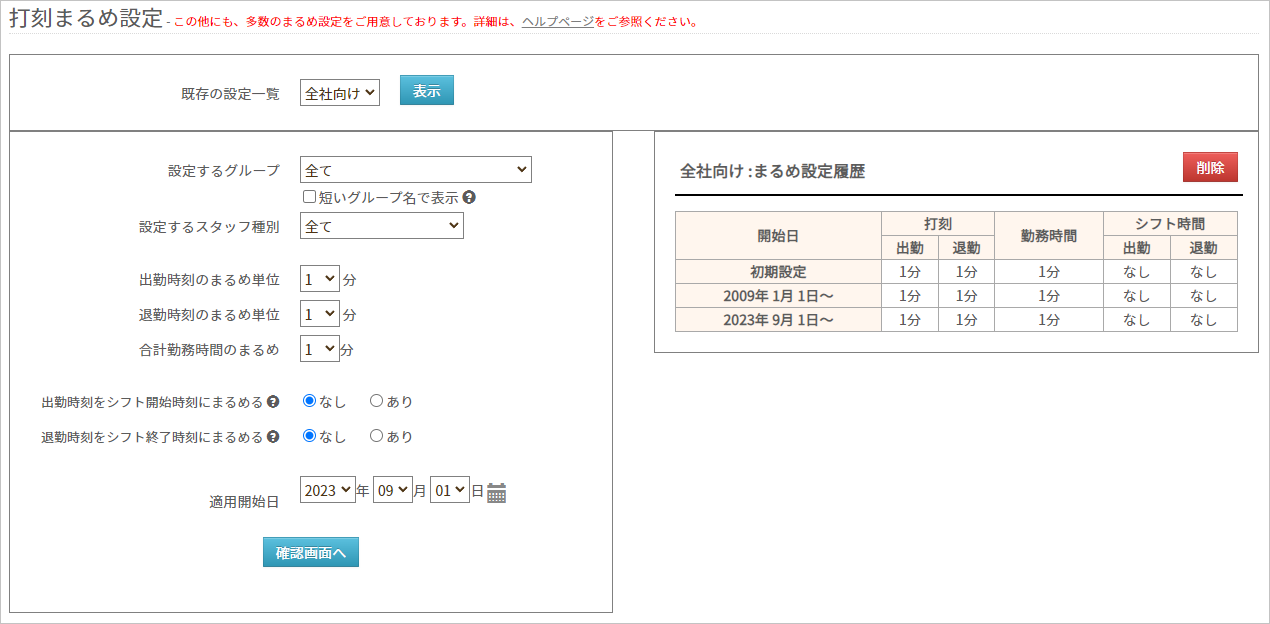 基本情報設定→各種設定→初期設定一覧→打刻まるめ設定
打刻まるめ設定は、出退勤時刻や労働時間を自動で切り捨てる機能です。打刻時間を５分や10分刻みで管理したい場合や、労働時間をまるめたい場合に設定します。
設定は所属グループ・スタッフ種別ごとに作成できます。また、設定を適用させ始める日付（適用開始日）も設定可能です。
この設定は必須ではありません。打刻まるめ設定は全権限管理者のみ設定可能です。
詳しい設定方法は、ヘルプページをご確認ください。
次のページで、具体的な設定例をご紹介します。
22
２．打刻時間の切り上げ、切り捨ての設定
設定の具体例
【打刻・合計勤務時間をまるめる】まるめ単位は、５分、10分、15分、30分、60分単位から選択できます。
【シフト開始・終了時刻でまるめる】
23
３．公休日、法定休日の設定
休日設定
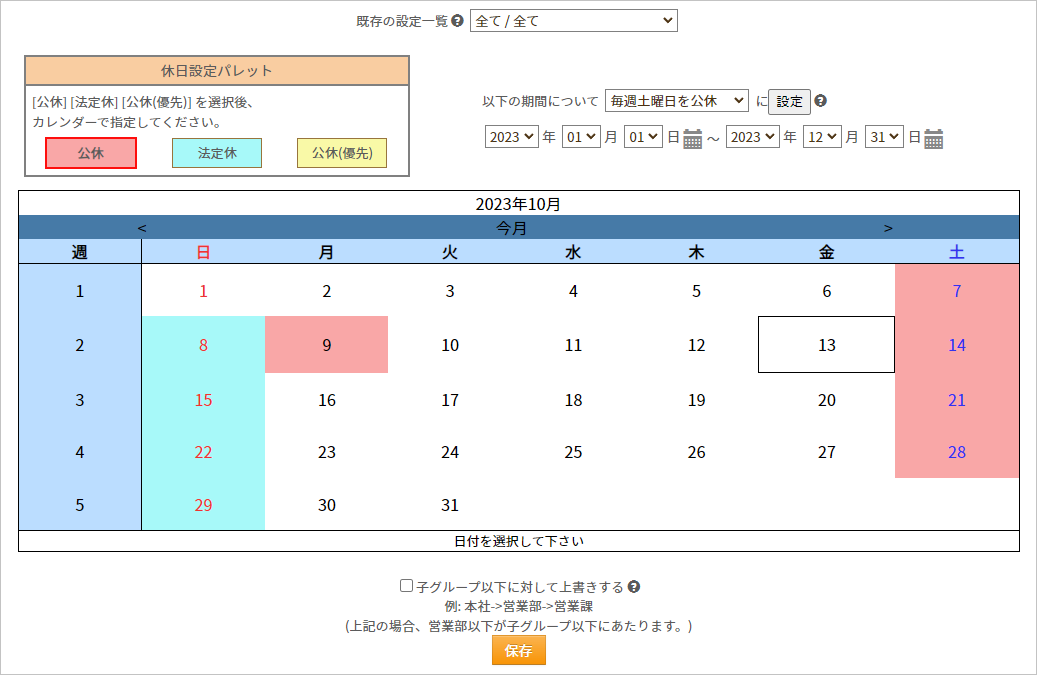 基本情報設定→各種設定→休日設定
ジョブカン勤怠管理では、デフォルトの状態ではすべての日が平日です。休日（公休・法定休）を設定することで、休日労働時間の算出や休日出勤申請が利用可能になります。
設定は全社一律のほか、所属グループ・スタッフ種別ごとに作成することもできます。ただし、「所属グループ：全て/スタッフ種別：全て」と「各所属グループ/各スタッフ種別」でそれぞれ休日を設定した場合、両方の設定が適用されます。
詳しくはヘルプページをご確認ください。
次のページから、設定方法をご説明します。
注意事項
以下のいずれかの操作を行った日に対しては、休日設定の変更が適用されなくなります。
・出勤簿での休日区分の編集・保存・パレットシフト・ラインシフトでの編集・保存・過去に一度でも締め処理を実行した（解除の有無に関わらず）
ただし、「公休（優先）」の影響は一部受けます。パレットシフト等で休日区分を変更済みの日に対して休日設定で「公休（優先）」を適用した場合、休日区分は変更されず、シフトが非表示になります。
24
３．公休日、法定休日の設定
設定方法（一括で設定する）
1. 設定を作成したい所属グループ、スタッフ種別をプルダウンから選択し、検索ボタンをクリックする
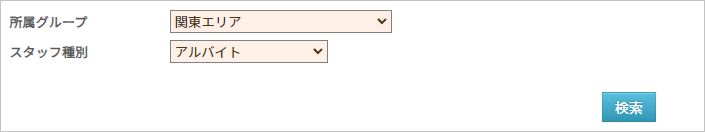 2. 日付のプルダウンで設定したい期間を選択する
3. 「以下の期間について」右のプルダウンから「毎週土曜日を公休」を選択し、「設定」ボタンをクリックする
「設定」ボタンをクリックすることで、「毎週土曜日を公休」などの設定がカレンダーに反映されます。同様に、日曜、祝日についても設定してください。
プルダウンから「毎週〇曜日を平日」を選択し適用することで、一括で休日を平日に戻すこともできます。
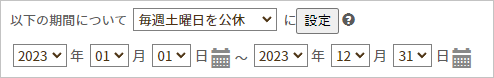 4. 画面下部の「保存」ボタンをクリックし、設定を保存する
設定を保存すると、「既存の設定一覧」のプルダウンに「所属グループ/スタッフ種別」のかたちで表示されます。
一度作成した設定を削除するには、すべての休日を平日に戻して保存してください。そうすることで、「既存の設定一覧」のプルダウンからも削除されます。
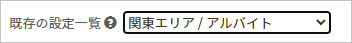 25
３．公休日、法定休日の設定
設定方法（1日ずつ設定する）
1. 設定を作成したい所属グループ、スタッフ種別をプルダウンから選択し、検索ボタンをクリックする
2. 休日設定パレットからあてはめたい休日区分を選択する
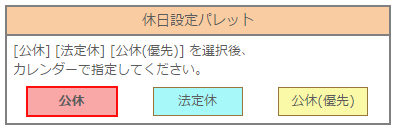 ※「公休（優先）」をあてはめると、その日に適用されているシフトが削除されます。また、あとからシフトを設定することもできなくなります。
3. カレンダー上の、公休・法定休にしたい日をクリックする
休日にしたい日をクリックします。休日区分があてはめられると、カレンダーに休日区分ごとの色がつきます。
平日に戻したい場合は、休日設定パレットから同じ種類の休日を選択し、該当日をクリックしてください。
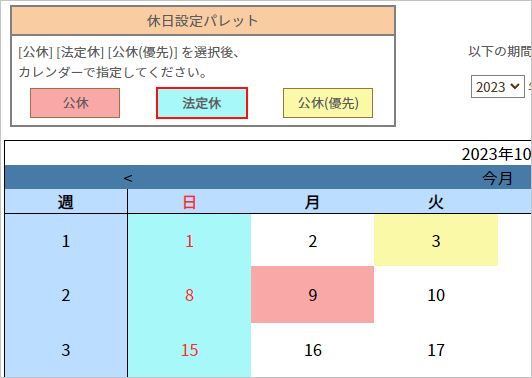 4. 画面下部の「保存」ボタンをクリックし、設定を保存する
26
４．休憩時間を自動で差し引く
ジョブカン勤怠管理では、打刻区分（出勤・休憩開始・休憩終了・退勤）を自動で判別します。出勤打刻の次の打刻を「休憩開始」、その次の打刻を「休憩終了」と判断し、休憩開始～終了の時間数を休憩時間として集計します。
「自動休憩」機能は、打刻が無くても労働時間から休憩時間を自動で差し引く機能です。自動休憩には2種類あります。このページでは、就業規則設定のカテゴリから設定する自動休憩についてご説明します。
関連ヘルプ：自動休憩を設定する
自動休憩設定
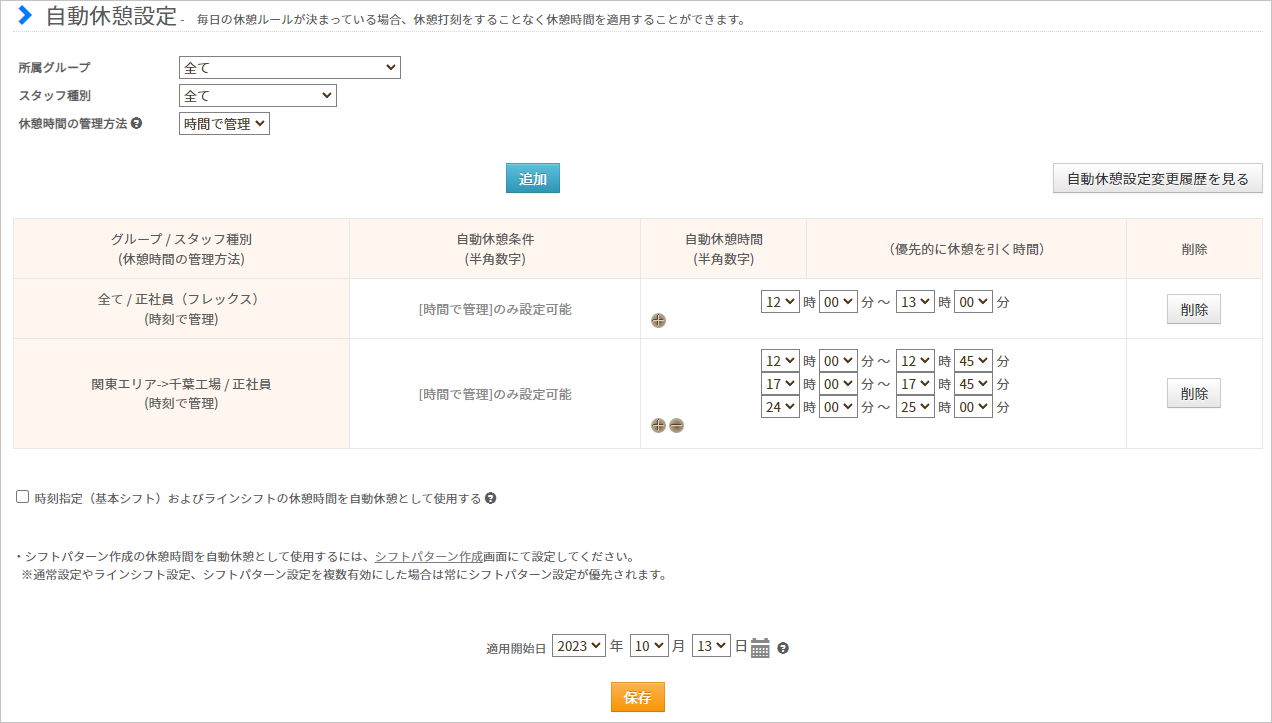 基本情報設定→就業規則設定→自動休憩設定
休憩時間は、自動休憩設定を行うことで自動的に労働時間から差し引くことができます。就業規則設定下の自動休憩設定では、自動休憩が入る条件を「時間で管理」「時刻で管理」のいずれかから選択できます。
次のページで、各項目についてご説明します。
※ 同じ所属グループ/スタッフ種別に対する設定で、「時間で管理」「時刻で管理」を併用することはできません。
※ シフトパターンの自動休憩設定と併用した場合は、シフトパターンの自動休憩が常に優先されます。
27
４．休憩時間を自動で差し引く
■時間で管理
拘束時間によって休憩時間を差し引きます。拘束時間の設定はいくつでも追加可能です。
例）６時間15分以上の拘束時間 → 45分の休憩８時間45分以上の拘束時間 → １時間の休憩
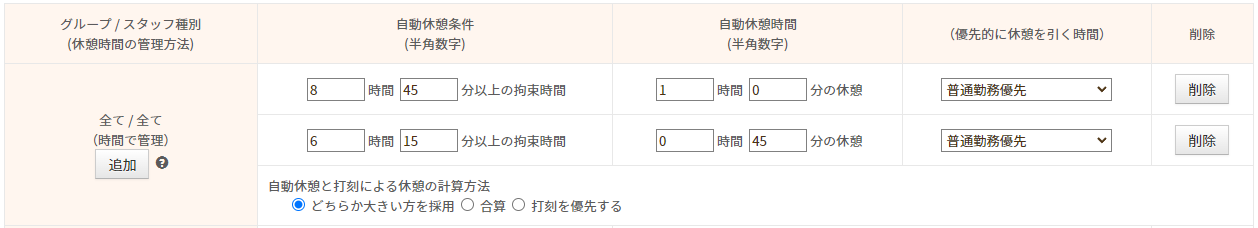 【優先的に休憩を引く時間】どの労働時間から優先的に休憩時間を差し引くのか選択します。
【自動休憩と打刻による休憩の計算方法】自動休憩とは別に打刻でも休憩をとった場合の計算方法を選択します。
28
４．休憩時間を自動で差し引く
■時刻で管理
時間帯で休憩時間を指定します。時間帯は、６つまで設定できます。
例）12：00～13：00、15：00～15：30を休憩とする。
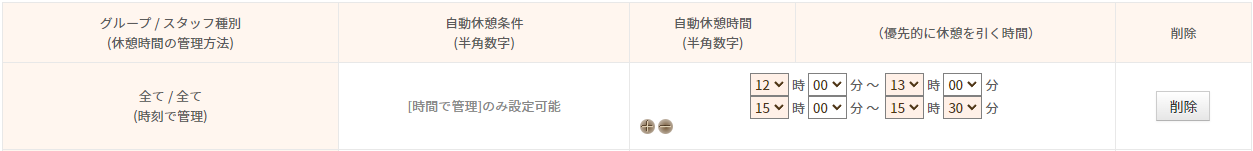 最後に、適用開始日を指定し、「保存」ボタンをクリックして設定を保存します。適用開始日として過去日を指定した場合、過去の勤怠情報にさかのぼって自動休憩を適用します。
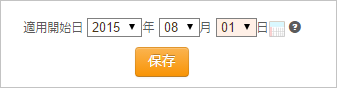 注意事項
ひとりのスタッフに対して複数の自動休憩設定が適用できる状態になっている場合、該当スタッフのメイングループ向けに作成された設定が優先して適用されます。メイングループ向けの設定がない場合は、紐づく親グループ向けの設定が適用されます。それも無い場合は、全社向けの設定が適用されます。
例）メイングループ：Aグループ、スタッフ種別：正社員のスタッフの場合
優先して適用される順番は以下の通りとなります。「Aグループ / 正社員」→「Aグループ / 全て」→「全て / 正社員」→「全て / 全て」
29
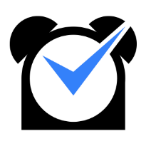 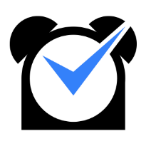 シフトを設定する
30
１．シフトパターン作成
シフトパターン作成
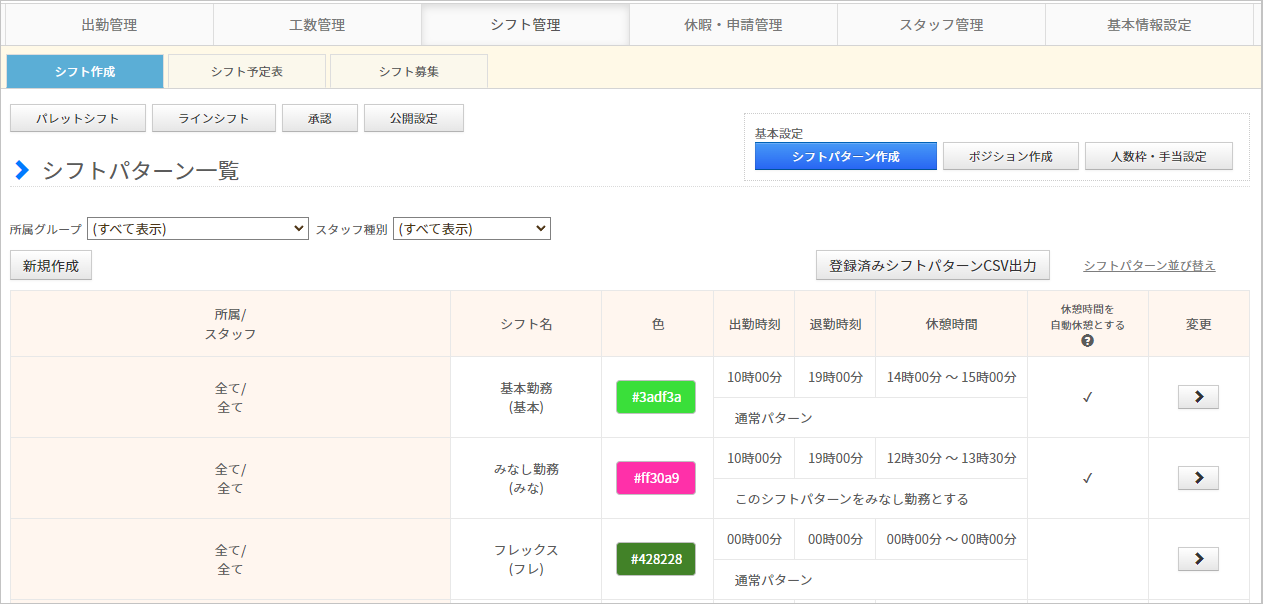 ●シフト管理プランのご契約がある場合
シフト管理→基本設定→シフトパターン一覧
●シフト管理プランのご契約が無いお客様
基本情報設定→各種設定→初期設定一覧→シフトパターン一覧
シフトパターンとは、出退勤時刻や休憩時間帯を設定し、パターンとして登録したものです。
基本シフト、パレットシフトでスタッフにシフトを割り当てることに使用できるほか、
シフト申請の際にもシフトパターンで申請できます。
設定方法
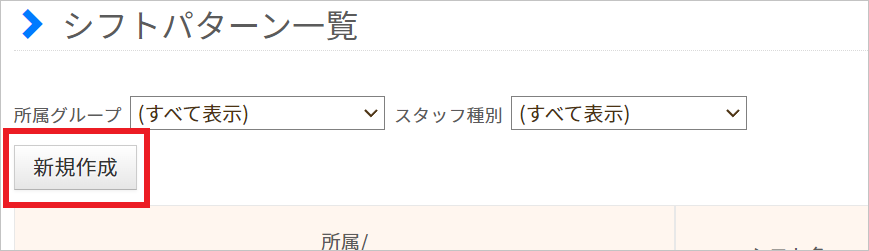 【新規作成】ボタンからシフトパターンの新規作成画面に移動します。
出勤・退勤時刻（シフト開始・終了時刻）や休憩時間など各項目を設定し、
最後に【追加】ボタンで設定を保存してください。
休憩時間は自動休憩にできます。
また、みなし勤務（打刻の有無に関わらずシフト通り勤務したものとみなす）も設定可能です。
設定項目の詳しい説明は、次のページをご確認ください。
31
１．シフトパターン作成
設定項目について
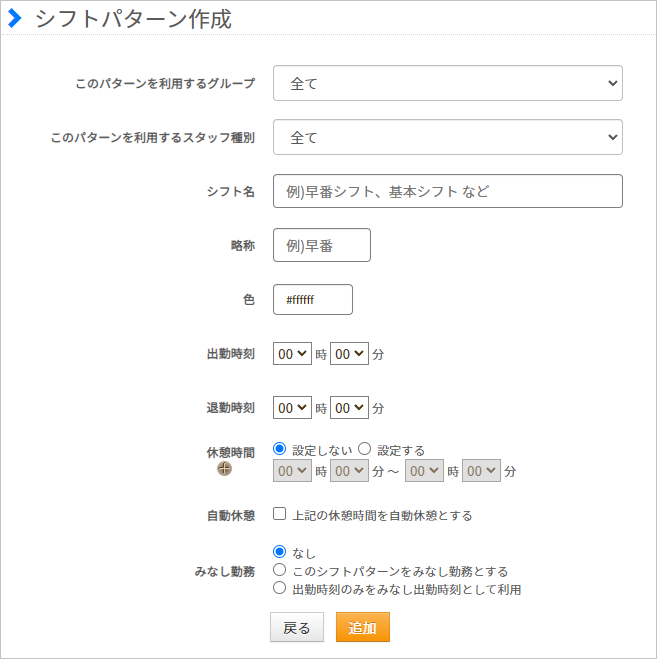 32
１．シフトパターン作成
作成済みのシフトパターンを編集する場合についてはヘルプページをご確認ください。
33
２．基本シフトの登録
基本シフト
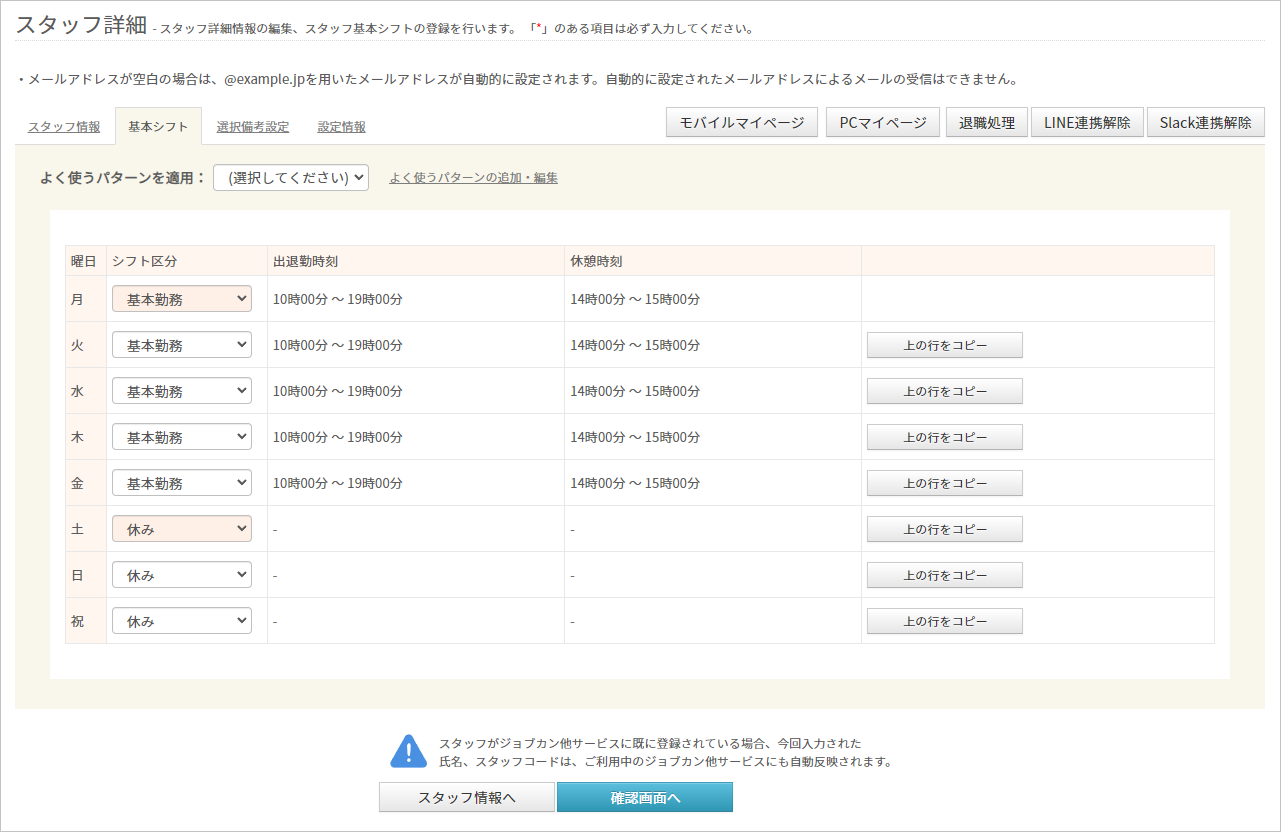 スタッフ管理→スタッフ一覧→スタッフ詳細：基本シフト
基本シフトは、シフト管理プランのご契約が無くても利用可能なシフト作成機能です。月～日、祝日のそれぞれについて、「シフト区分」のプルダウンからシフトパターンや時刻指定シフト、休みシフトを選択し、あてはめます。
「時刻指定」を選択すると、シフト開始時刻・終了時刻を指定して設定できます。「上の行をコピー」をクリックすると、該当行に上の行の設定内容をコピーします。
最後に「確認画面へ」をクリックし、入力内容に誤りがなければ「変更する」（※新規スタッフ登録の場合は「登録」）をクリックして設定内容を保存してください。
基本シフト以外のシフト作成機能についてはこちらのページをご確認ください。
34
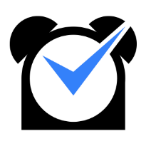 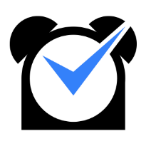 休暇を運用する
35
１．休暇を作成する
ジョブカン勤怠管理では、初期状態では「有休」「代休」「振休」の３つの休暇が存在します。このほかの休暇を運用したい場合は、休暇を新しく作成できます。この章では、休暇の作成・運用方法についてご説明します。
関連ヘルプ：休暇を作成する（作成～使用の流れ）
特別休暇名の登録
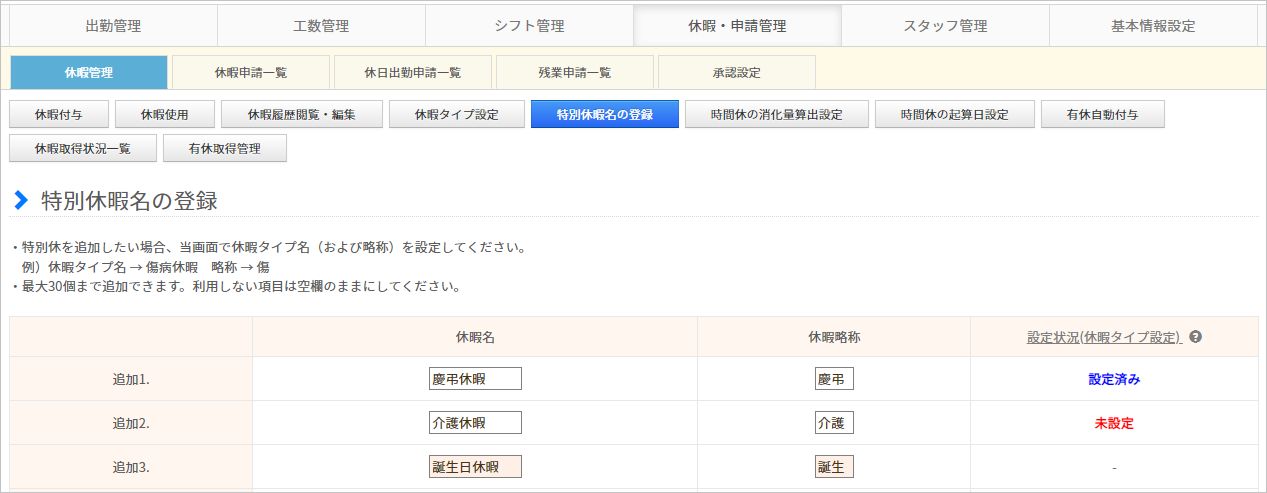 休暇・申請管理→休暇管理→特別休暇名の登録
まず、作成したい休暇の名称を登録します。ここで登録した休暇名は「休暇タイプ名」として、休暇タイプ設定や勤務データダウンロードなどで表示されます。
休暇名と休暇略称（２文字）を入力し、ページ下部の【保存】ボタンをクリックしてください。特別休暇名は最大30個まで登録できます。
続いて、休暇タイプ設定を行います。
36
１．休暇を作成する
休暇タイプ設定
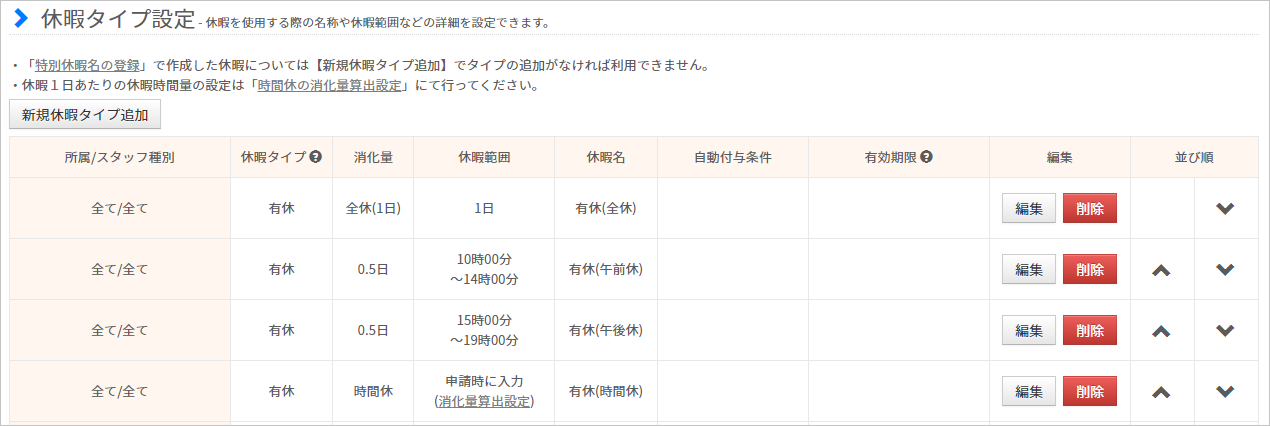 休暇・申請管理→休暇管理→休暇タイプ設定
次に、「休暇タイプ設定」から新しい休暇を作成します。【新規休暇タイプ追加】ボタンから、新規作成画面に移動してください。
有休・代休・振休の全休（１日分の休暇）は最初から作成されています。半休や時間休を使いたい場合は、新しい設定を作成する必要があります。
設定項目の詳しい説明は、次のページをご確認ください。
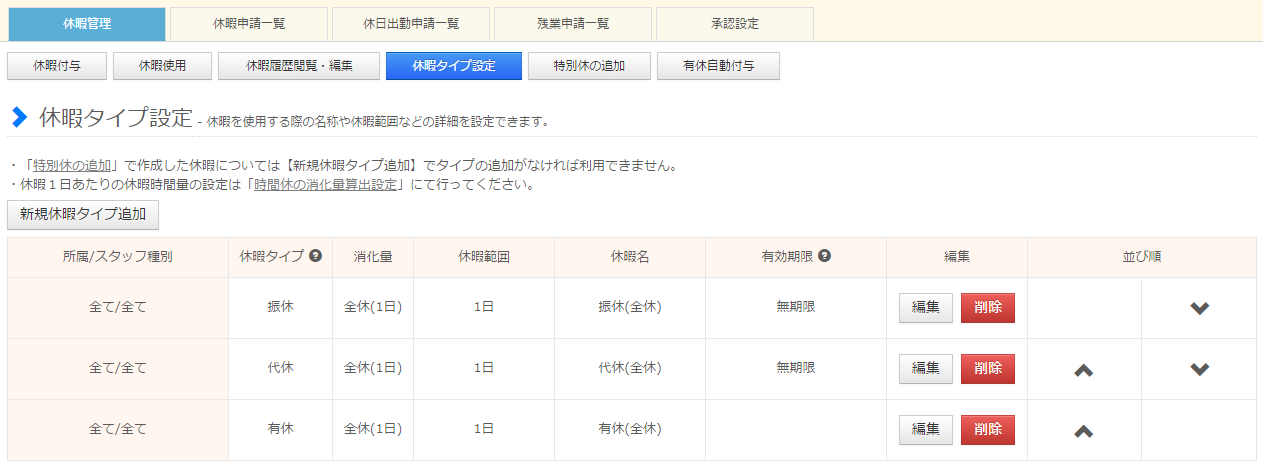 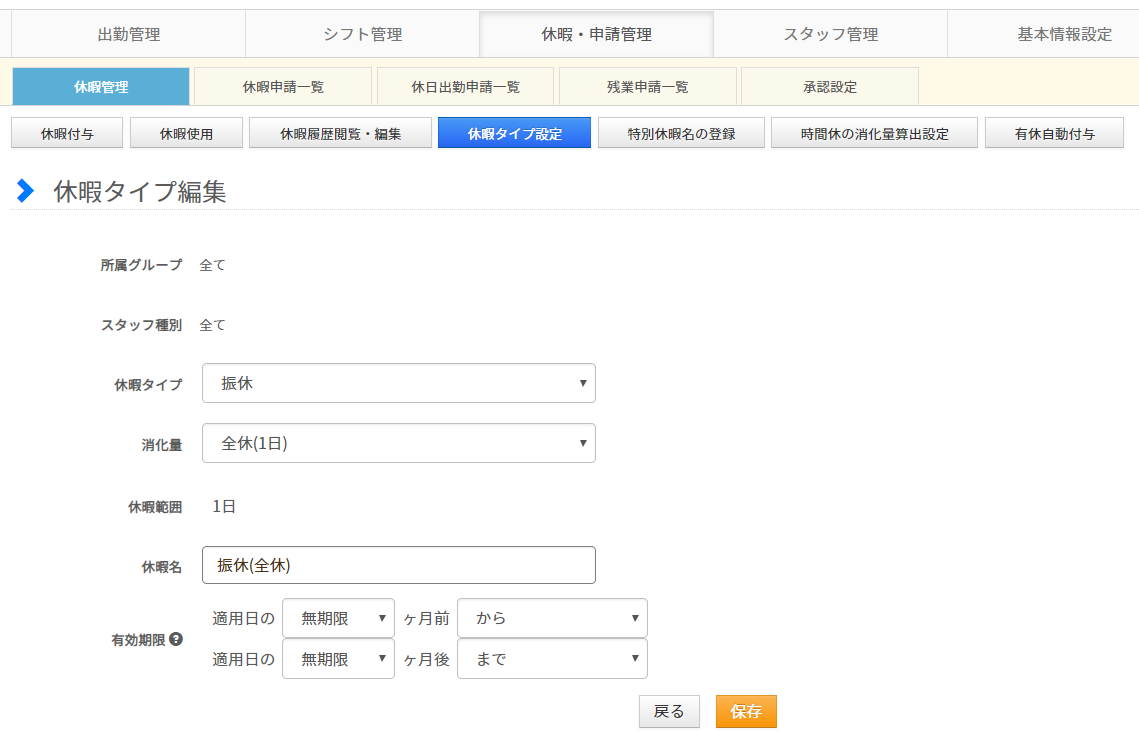 37
１．休暇を作成する
設定項目について
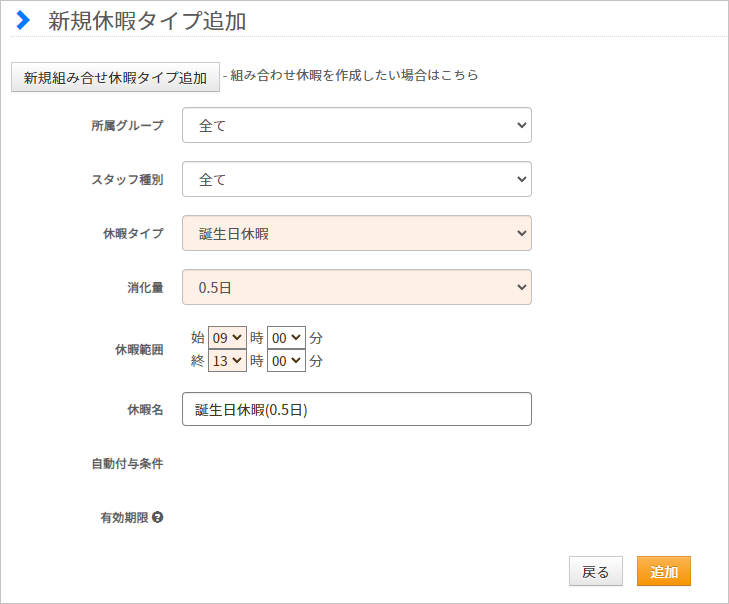 38
１．休暇を作成する
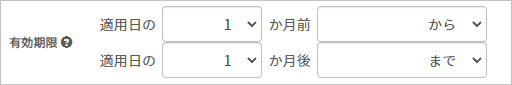 39
２．休暇の残日数を付与する
休暇付与
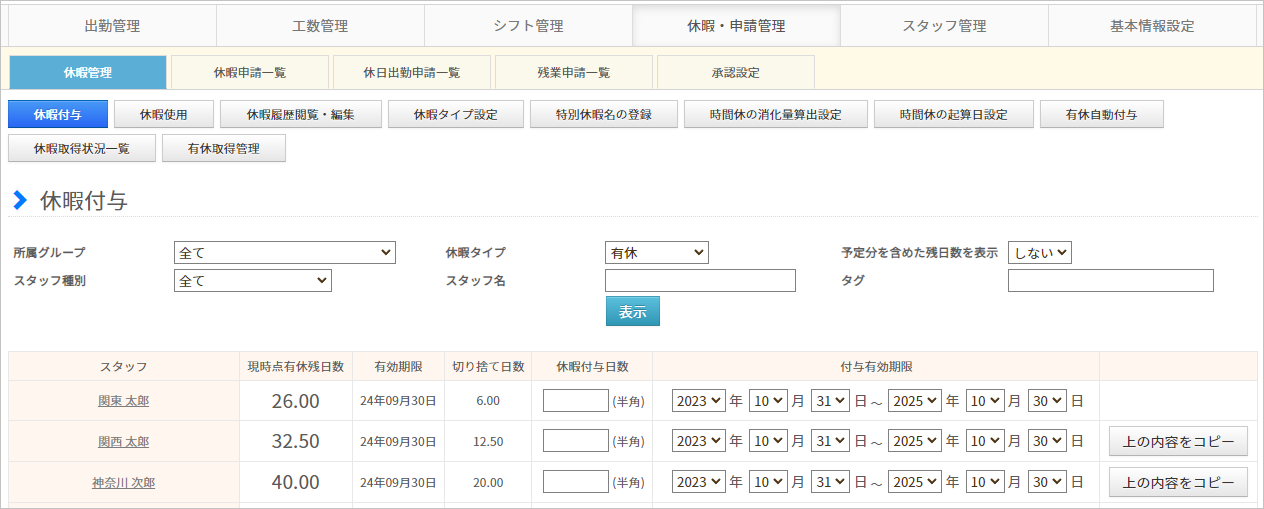 休暇・申請管理→休暇管理→休暇付与
休暇を取得させたりスタッフが休暇を申請したりするためには、「休暇付与」画面から前もって休暇残日数を付与する必要があります。
付与方法
「休暇タイプ」のプルダウンから残日数を付与したい休暇タイプを選択し、「表示」ボタンをクリックしてください。ページが切り替わり、選択した休暇タイプの日数付与画面になります。
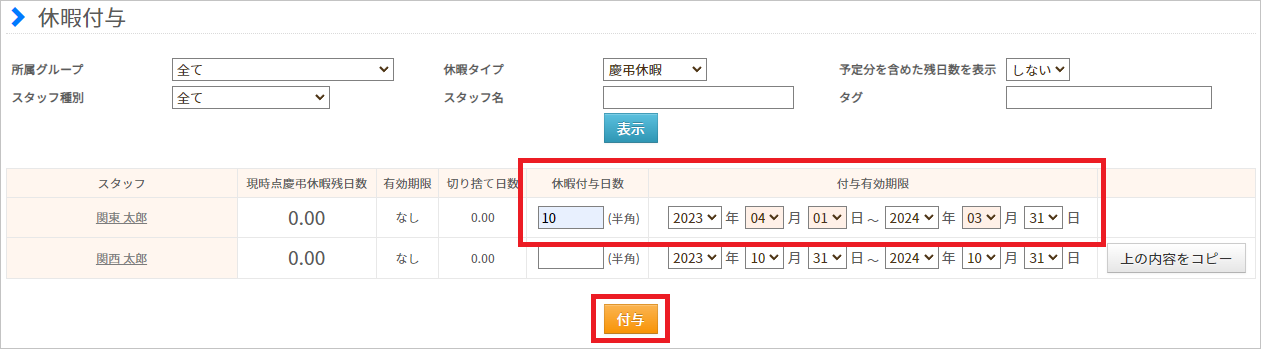 「休暇付与日数」欄に付与したい日数（小数点第３位まで可）を入力し、付与有効期限（付与された休暇日数はこの期限内でのみ取得可能）を設定してください。「付与」ボタンをクリックすることで、日数の付与が実行されます。
詳しい操作方法はこちらのヘルプページをご確認ください。
40
３．休暇を取得する
休暇タイプごとに残日数を付与しましたら、いよいよ休暇を取得（使用）できます。休暇を取得するには、管理者権限で使用する方法と、スタッフからの申請を承認する方法があります。
以下、それぞれご説明します。
休暇使用
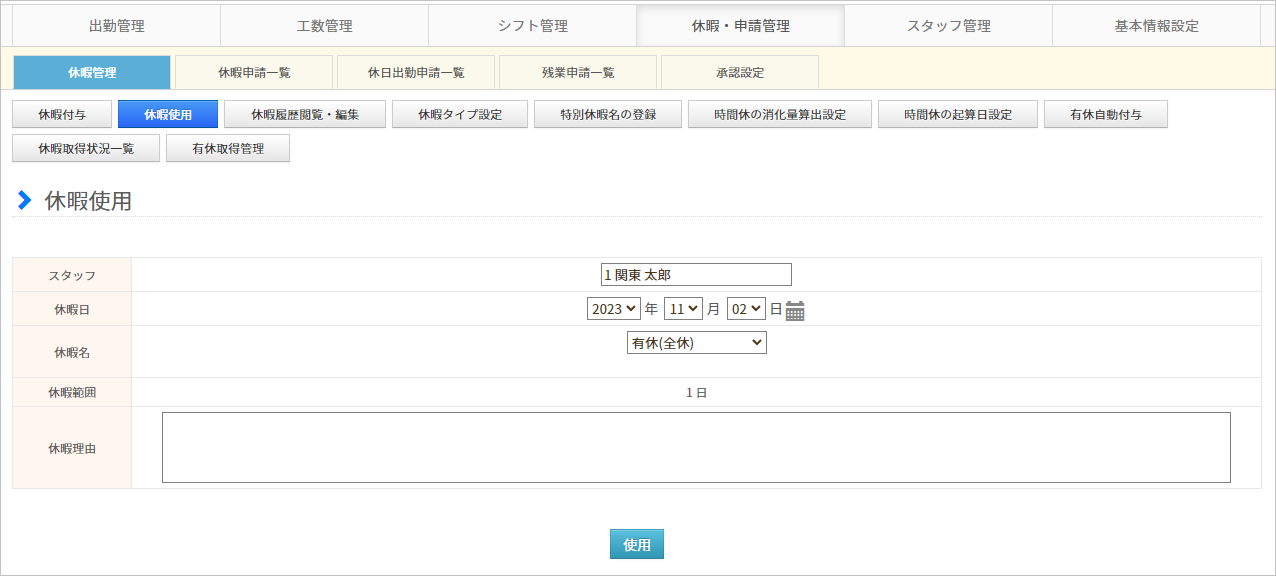 休暇・申請管理→休暇管理→休暇使用
管理者は「休暇使用」からスタッフに休暇を取得させることができます。このとき、数日間の休暇であっても１日分ずつ作業する必要があります。
複数人に休暇を取得させる、休暇日が複数日に渡るなどの場合は、パレットシフトから休暇をあてはめる方法や、休暇情報の一括登録が便利です。
休暇の申請・承認
スタッフはスタッフマイページから休暇申請を出すことができます。休暇申請は、承認設定で作成した承認フローにしたがって承認・却下されます。
詳しくは以下のヘルプページをご確認ください。
・【PCマイページ】 休暇を申請する・【モバイルマイページ】休暇を申請する・休暇申請一覧
41
４．有休を自動付与する
有休自動付与
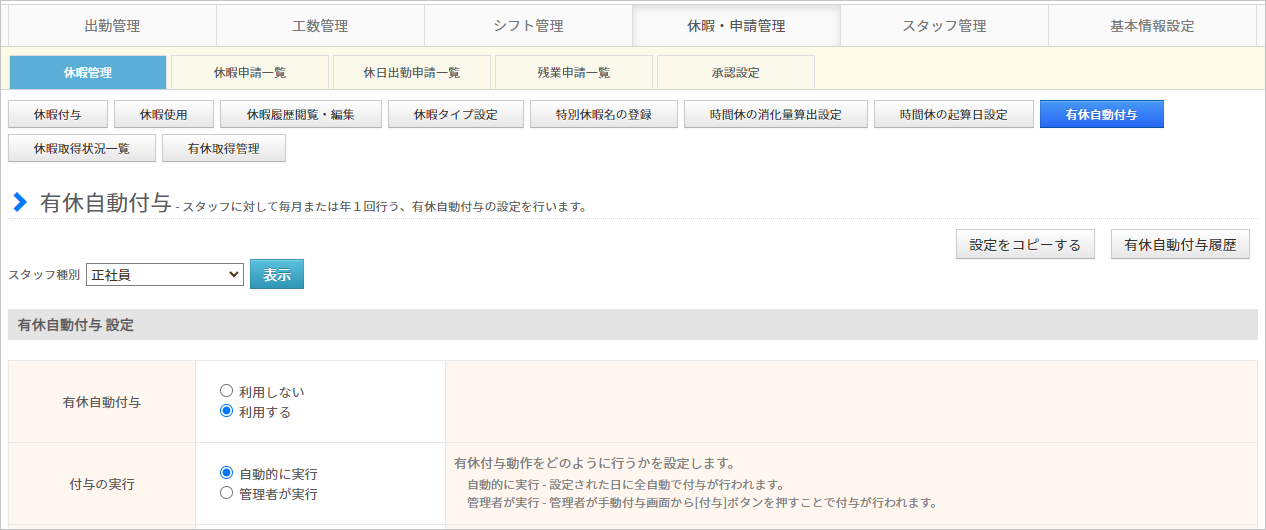 休暇・申請管理→休暇管理→有休自動付与
「有休自動付与」機能では、勤続年数や出勤日数に応じて有休日数を自動で付与できます。
有休自動付与の設定はスタッフ種別ごとに作成します。まだ設定をひとつも作成していない場合は、任意のスタッフ種別を選択して設定を開始してください。
すでにひとつ以上設定を作成済みの場合、既存の設定を別のスタッフ種別向けの設定としてコピーすることができます。
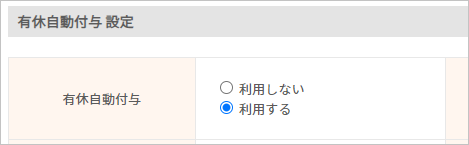 「利用する」のラジオボタンを選択することで、各設定項目が表示されます。ご希望によって各項目を設定してください。
詳しい設定方法および各項目の説明は、こちらのヘルプページをご確認ください。
※ 有休自動付与を利用するには、入社日あるいは「有休自動付与用の起算日」の設定が必須となります。※ 有休自動付与は、設定完了の翌日から適用されます。過去にさかのぼって付与することはできません。
42
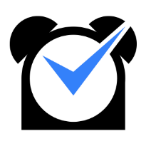 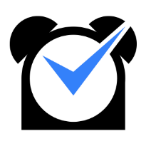 承認者を設定する
43
１．申請～承認の流れ
ジョブカン勤怠では、様々な用途の申請機能があります。すべての申請機能で「スタッフがマイページから申請を行い、管理者が管理者ページで承認を行う」という流れは共通しています（選択備考申請のみ、Web打刻からも申請可能）。しかし、「どの管理者が承認者となるか」は申請の種類によって異なります。この章では、申請～承認の流れと、承認者の設定方法についてご説明します。
関連ヘルプ：申請の種類と承認方法について
基本的な流れ
1. スタッフマイページから申請を行う
まずは、スタッフが自身のスタッフマイページから申請を行います。出退勤編集はPCマイページのみ、打刻エリア申請はモバイルマイページのみ可能です。それ以外の申請は、PC/モバイルのどちらからでも申請可能です。
2. 管理者が申請を確認する
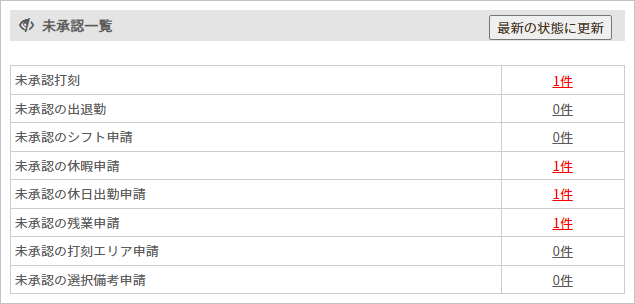 スタッフが申請を行うと、管理者ページのトップにある「未承認一覧」に赤字で件数が表示されます。件数をクリックし、対応する承認画面に移動してください。
3. 申請を承認する
申請内容を確認し、承認作業を行ってください。
44
２．承認者の違いについて
所属グループの管理者による承認
申請機能は、機能が含まれるプランによって承認者が異なります。出勤管理プラン・シフト管理プランに含まれる機能は、申請者の所属グループの管理者が承認者となります。
対象の申請機能は以下の５つです。
打刻修正申請
遅刻理由の申請
出退勤編集
打刻エリア申請
シフト申請
承認フローによる承認
休暇・申請管理プランに含まれる申請機能は、承認設定で作成した承認フローにしたがって承認されます。
対象の機能は以下の４つです。
休暇申請
休日出勤申請
残業申請
選択備考申請
関連ヘルプ：申請の種類と承認方法について
45
３．承認フローを作成する
承認設定
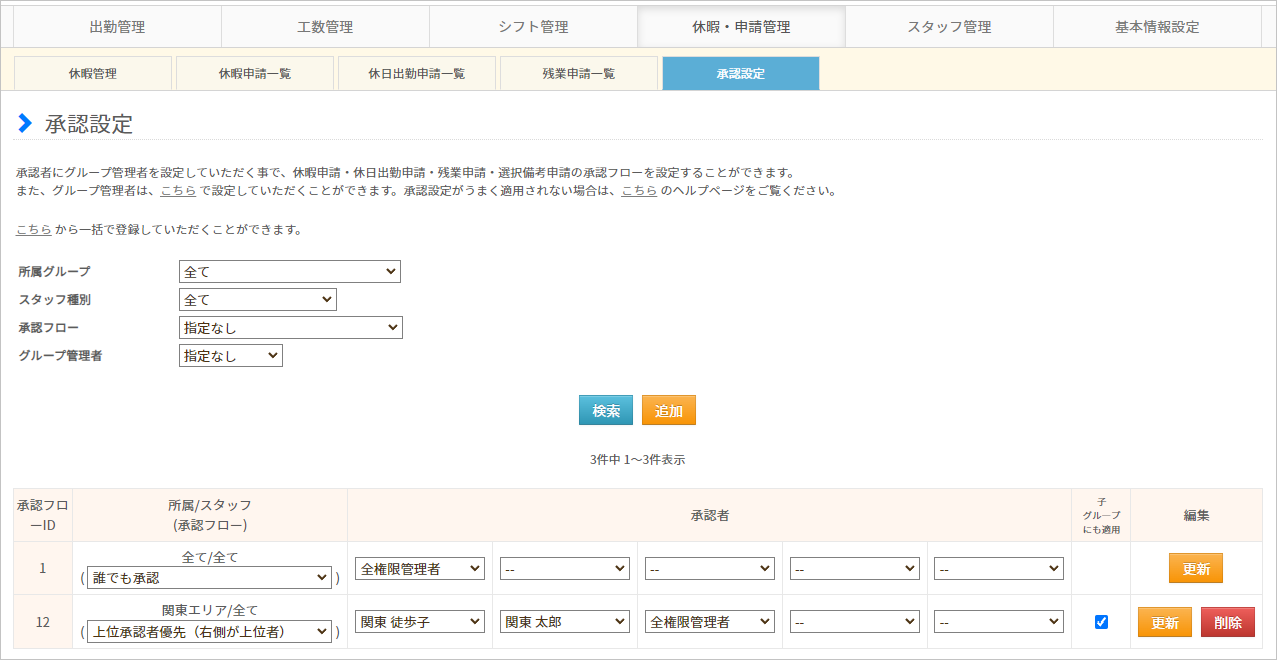 休暇・申請管理→承認設定
休暇申請・休日出勤申請・残業申請・選択備考申請の４つの申請は、承認設定にしたがって承認者が決定されます。
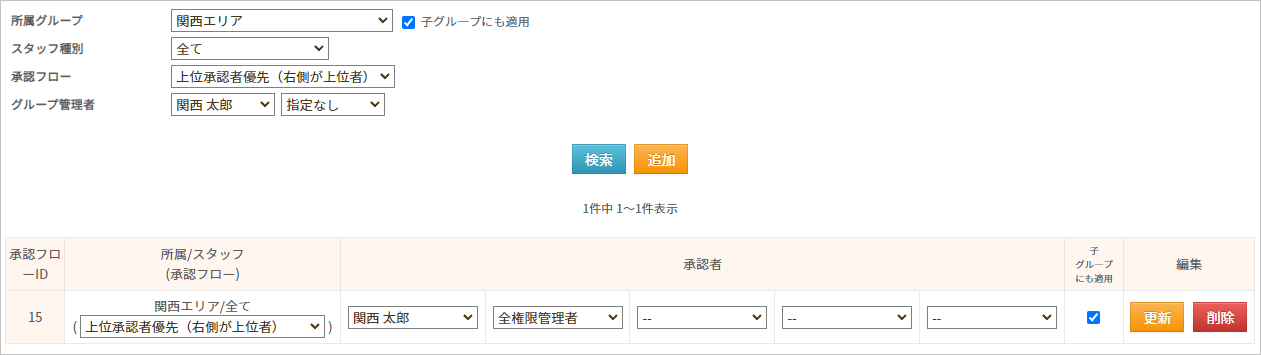 承認設定では、対象となるグループやスタッフ種別を指定して承認フローを作成します。承認者はひとつのフローにつき５人まで設定できます。
申請に適用される承認フローは、申請者のメイングループ/スタッフ種別向けに作成されたものになります。該当する承認フローが無い場合は、「全て/全て」向けのフローが適用されます。
詳しい設定方法はこちらのヘルプページをご確認ください。
次のページでは、承認フローの種類についてご説明します。
46
３．承認フローを作成する
承認フローは、承認の過程に種類があります。それぞれの特徴は以下の通りです。
47
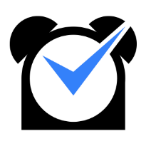 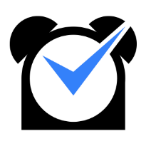 工数管理を利用する
48
１．工数管理の流れ
工数管理プランでは、スタッフが入力した工数（作業にかかった労働時間）を管理者ページで集計し、どのプロジェクト・タスクにどれだけの工数がかかったかを確認できます。この章では、工数管理の基本的な使い方をご説明します。
関連ヘルプ：工数管理の流れ
基本的な流れ
1. オプション設定をONにする
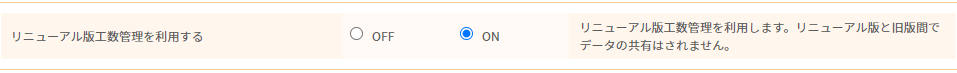 基本情報設定→オプション設定→項目メニュー：工数管理
工数管理プランには旧版とリニューアル版があります。オプション設定「リニューアル版工数管理を利用する」をONにして、リニューアル版に切り替えてください。
旧版からリニューアル版へ設定・実績を引き継ぐ方法は、以下のヘルプページをご確認ください。→工数管理の設定・実績をリニューアル版へ引き継ぐ
2. 分類を作成する（ヘルプページ）
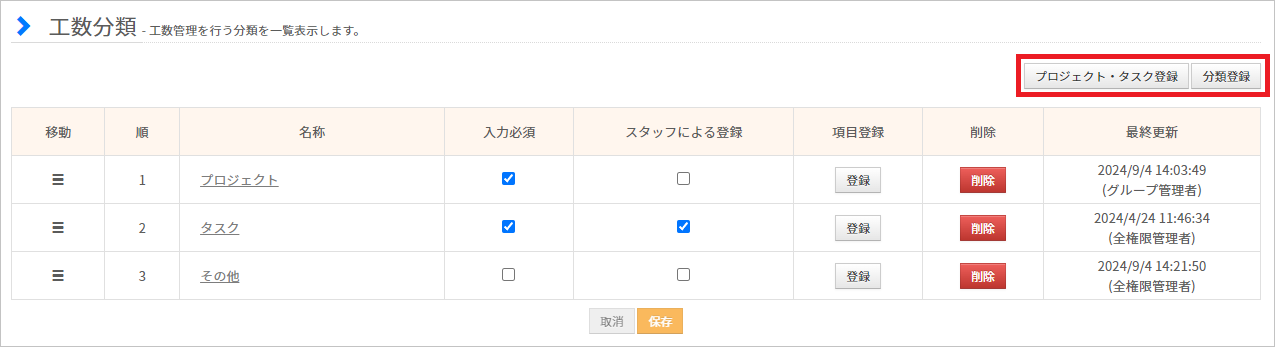 工数管理→分類・項目→分類（工数分類）
まずは「分類」を作成します。分類とは、個々のプロジェクトやタスクを登録するための大枠になるものです。「プロジェクト・タスク登録」をクリックして、「プロジェクト」と「タスク」を作成してください。「分類登録」から任意の名称で作成することもできます。
49
１．工数管理の流れ
3. 工数項目を作成する（ヘルプページ）
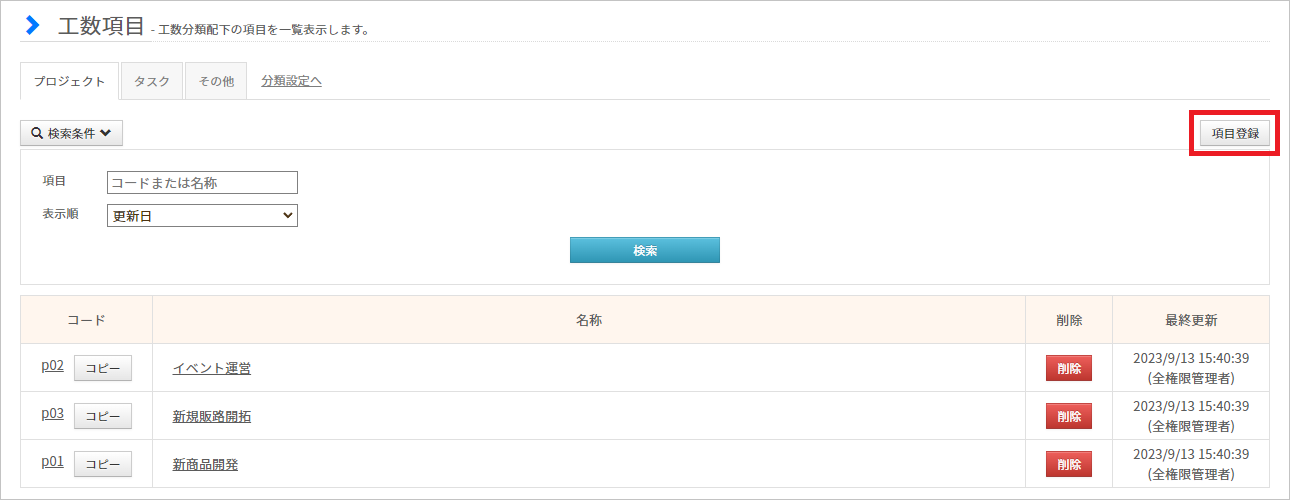 工数管理→分類・項目→項目（工数項目）
「2.」で作成した分類に、「工数項目」を登録します。工数項目とは、プロジェクトやタスク単体にあたるものです。
4. 管理対象を登録する（ヘルプページ）
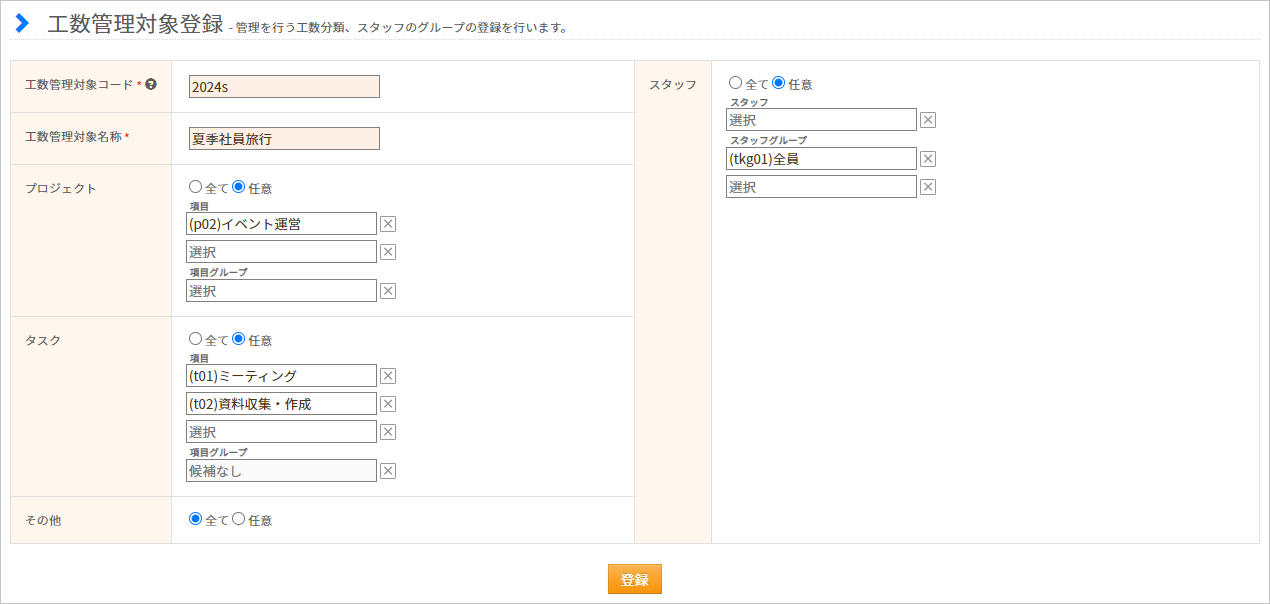 工数管理→各種設定→管理対象（工数管理対象）
分類・工数項目を作成後、「管理対象」の登録を行います。管理対象とは、工数項目やスタッフを選択してひとまとめにしたものです。管理対象を登録することで、スタッフはマイページから工数を入力可能になります。また、スタッフは工数入力の際、自身と同じ管理対象にまとめられている工数項目のみ利用できます。
50
１．工数管理の流れ
5. 工数を入力する（PCマイページ / モバイルマイページ）
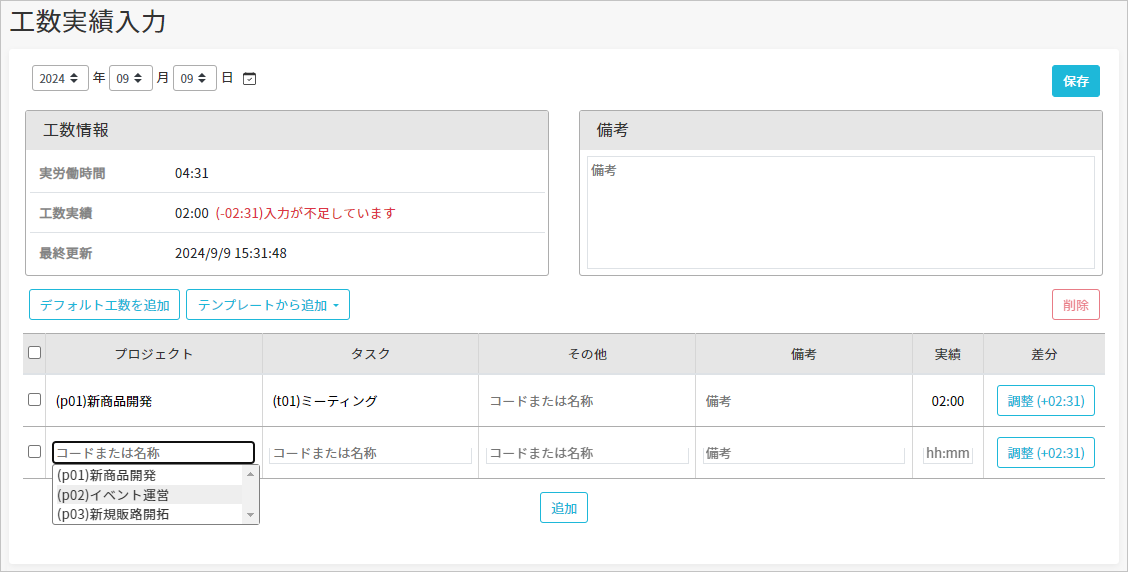 PCマイページ→工数管理→工数実績入力モバイルマイページ→工数管理→「工数実績」欄
工数（＝当該工数項目に割いた時間数）はスタッフマイページから入力します。管理者ページからは入力できません。
工数は工数項目ごとに入力します。
1日の実労働時間に対して入力した工数に過不足がある場合、赤字で過不足の時間数とメッセージが表示されます。工数オプションで入力が禁止されていなければ、過不足があっても問題なく保存できます。
51
１．工数管理の流れ
6. 実績を確認する（ヘルプページ）
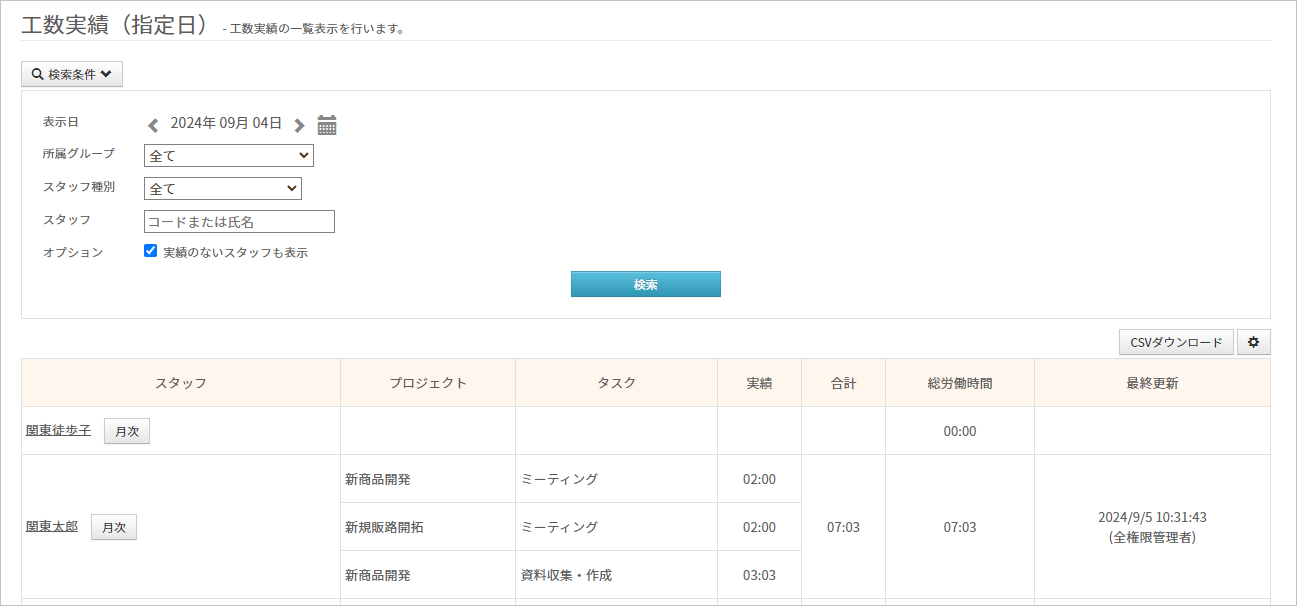 工数管理→実績→実績（工数実績）
「工数実績（指定日）」では、スタッフが入力した工数（＝実績）を日ごとに表示します。画面に表示した実績はCSVファイルでダウンロード可能です。「工数実績（月次）」では、スタッフごとに1か月単位で実績を表示します。
7. 実績を集計する（ヘルプページ）
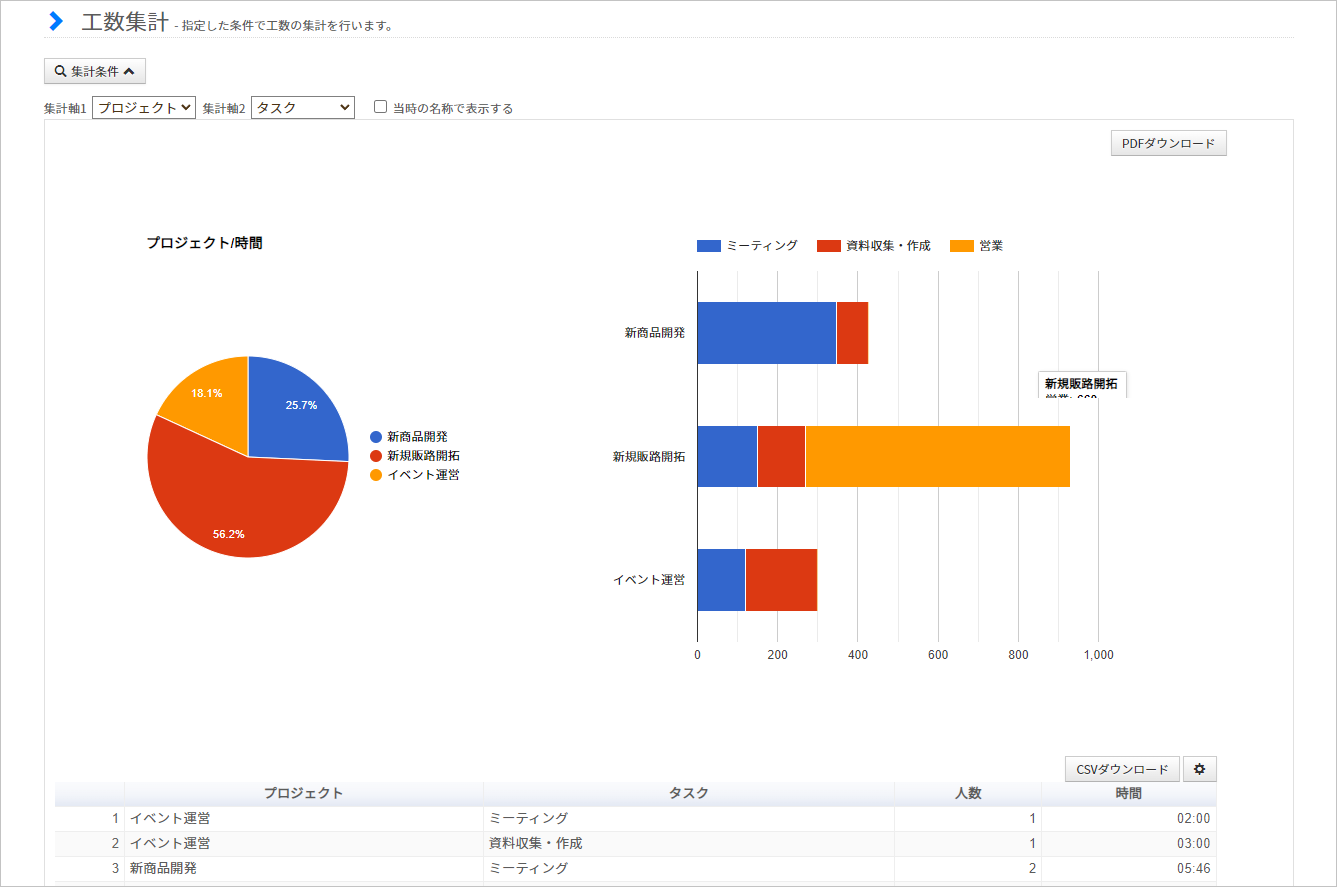 工数管理→集計（工数集計）
「工数集計」は各スタッフが入力した工数を集計する機能です。集計期間や所属グループで絞り込んで工数項目ごとの工数を確認できるほか、円グラフ・棒グラフを自動で作成します。グループ管理者が「工数集計」を利用する場合は、先に「集計対象」を登録する必要があります。
52
２．工数管理の利用を開始する
スタッフがマイページから工数を入力するには、分類・工数項目・管理対象の3つが必要です。以下、順番に登録方法をご説明します。
工数分類（ヘルプページ）
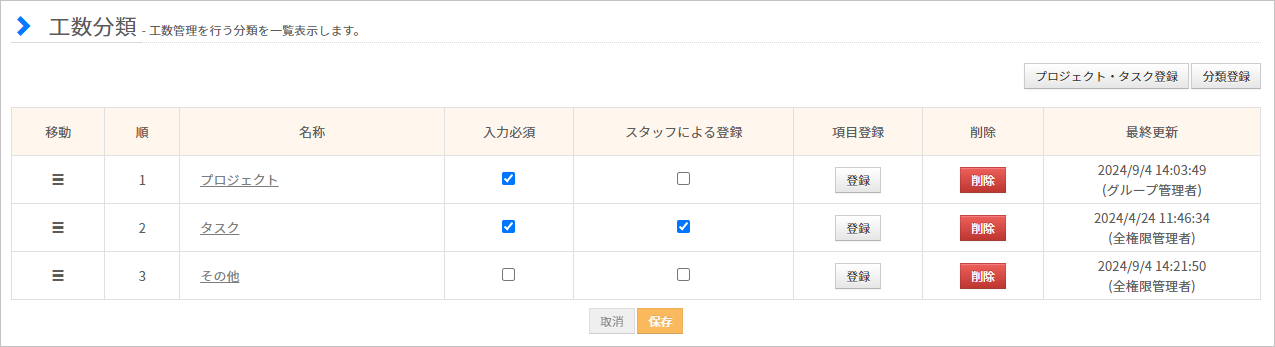 工数管理→分類・項目→分類（工数分類）
工数管理機能の設定は、まず「工数分類」から始めます。「分類」とは、プロジェクトやタスクを登録するための大枠になるものです。プロジェクトやタスクを登録するための前段階として、分類を作成する必要があります。枠の中身にあたる個々のプロジェクトやタスクは、「工数項目」として登録します。
1. 「プロジェクト」「タスク」を作成する
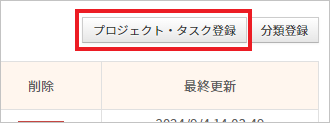 分類は、一般的には「プロジェクト」「タスク」の2種類を作成します。この2種類は「プロジェクト・タスク登録」ボタンをクリックすることで2つ同時に作成できます。
その他にも分類が必要な場合は「2.」に進んでください。
53
２．工数管理の利用を開始する
2. 新規登録画面に移動する
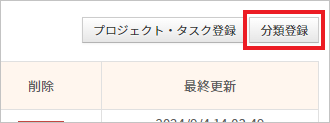 「分類登録」ボタンをクリックして新規登録画面に移動します。
3. 任意の名称を入力して分類を作成する
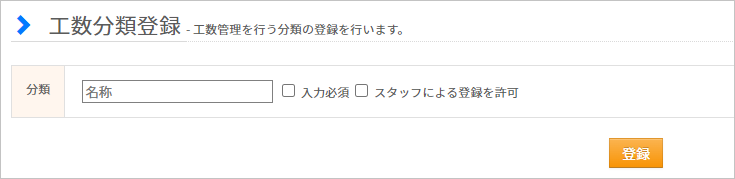 分類名を入力します。「登録」ボタンをクリックして、分類を保存してください。
名称・チェックボックスは作成完了後でも変更可能です。
54
２．工数管理の利用を開始する
4. 登録完了
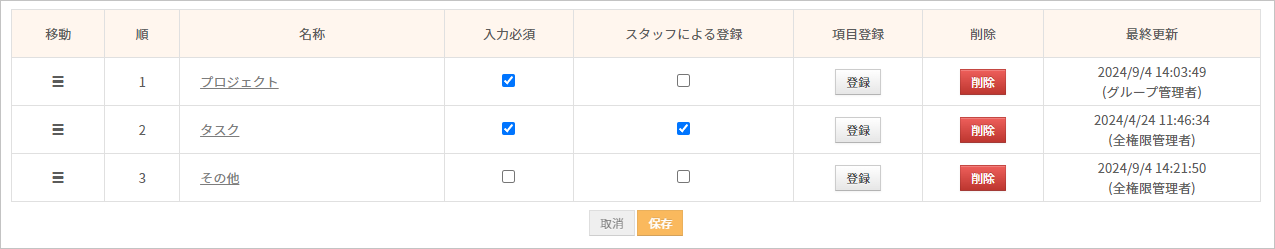 作成した分類が一覧で表示されます。分類の並び順やチェックを変更した場合は「保存」をクリックして変更内容を保存してください。
55
２．工数管理の利用を開始する
工数項目（ヘルプページ）
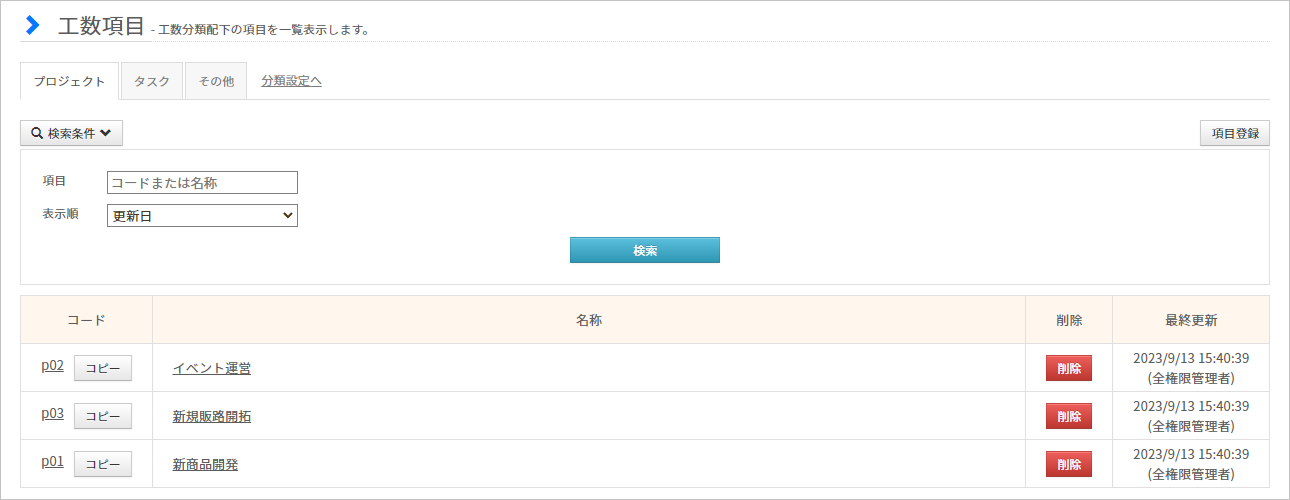 工数管理→分類・項目→項目（工数項目）
「工数項目」とは、プロジェクトやタスク単体にあたるものです。前もって作成した分類に登録するかたちで工数項目を作成します。
例）「分類：プロジェクト」＞「項目：新商品開発」「分類：タスク」＞「項目：資料作成」
1. 工数項目を登録したい分類のタブを選択する
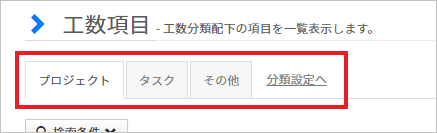 工数項目を登録したい分類のタブを選択します。適当な分類が無い場合は「分類設定へ」をクリックして工数分類画面に移動し、新規作成してください。
56
２．工数管理の利用を開始する
2. 新規登録画面に移動する
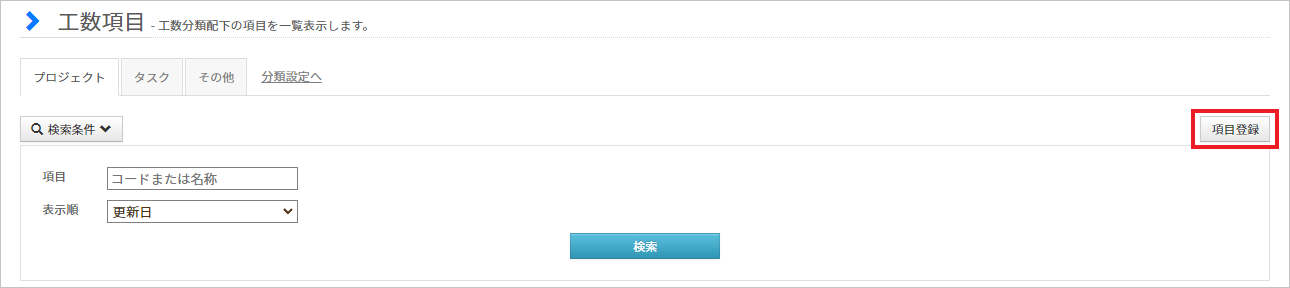 「項目登録」ボタンをクリックして新規登録画面に移動します。
3. コード・名称を入力する
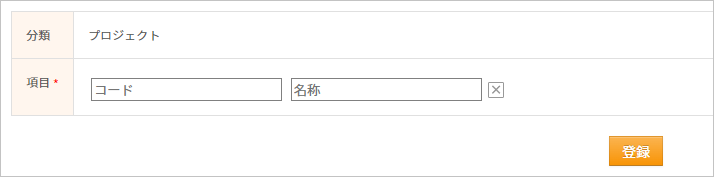 工数項目のコード、名称を入力して「登録」をクリックします。
57
２．工数管理の利用を開始する
4. 登録完了
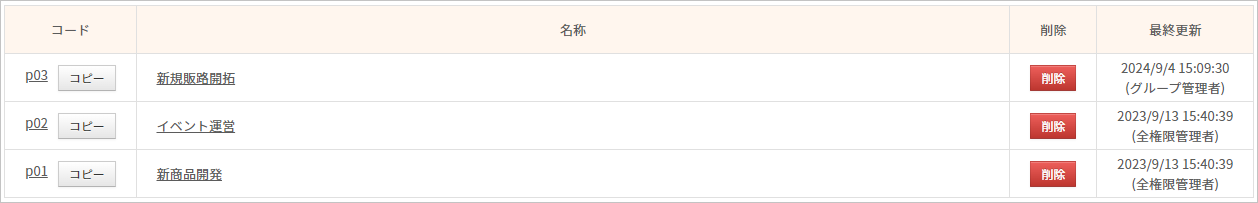 登録した工数項目が一覧で表示されます。
58
２．工数管理の利用を開始する
工数管理対象（ヘルプページ）
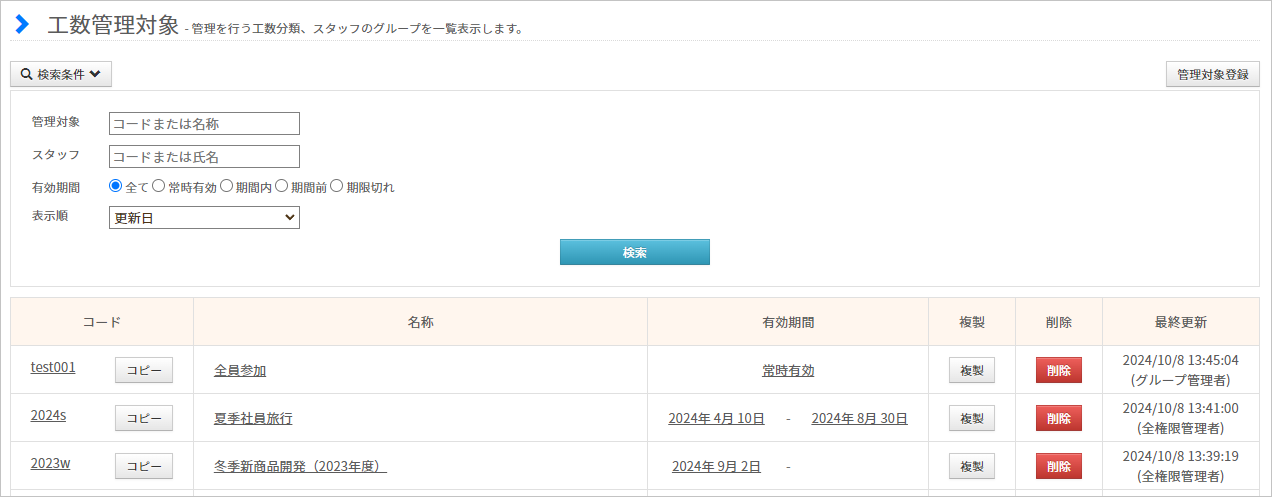 工数管理→各種設定→管理対象（工数管理対象）
分類・工数項目を作成後、管理対象の登録を行います。「管理対象」とは、工数項目やスタッフを選択してひとまとめにしたものです。
管理対象を登録することで、スタッフはマイページから工数を入力可能になります。また、スタッフは工数入力の際、自身と同じ管理対象にまとめられている工数項目のみ利用できます。
1. 新規登録画面に移動する
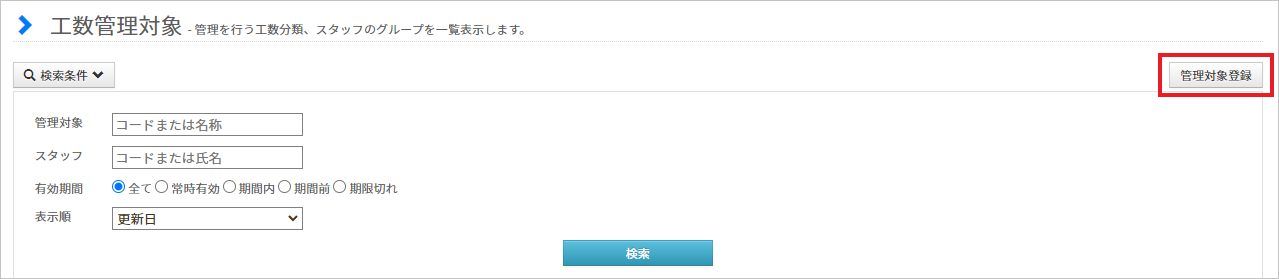 「管理対象登録」をクリックして新規登録画面に移動します。
59
２．工数管理の利用を開始する
2. 必要事項を入力する
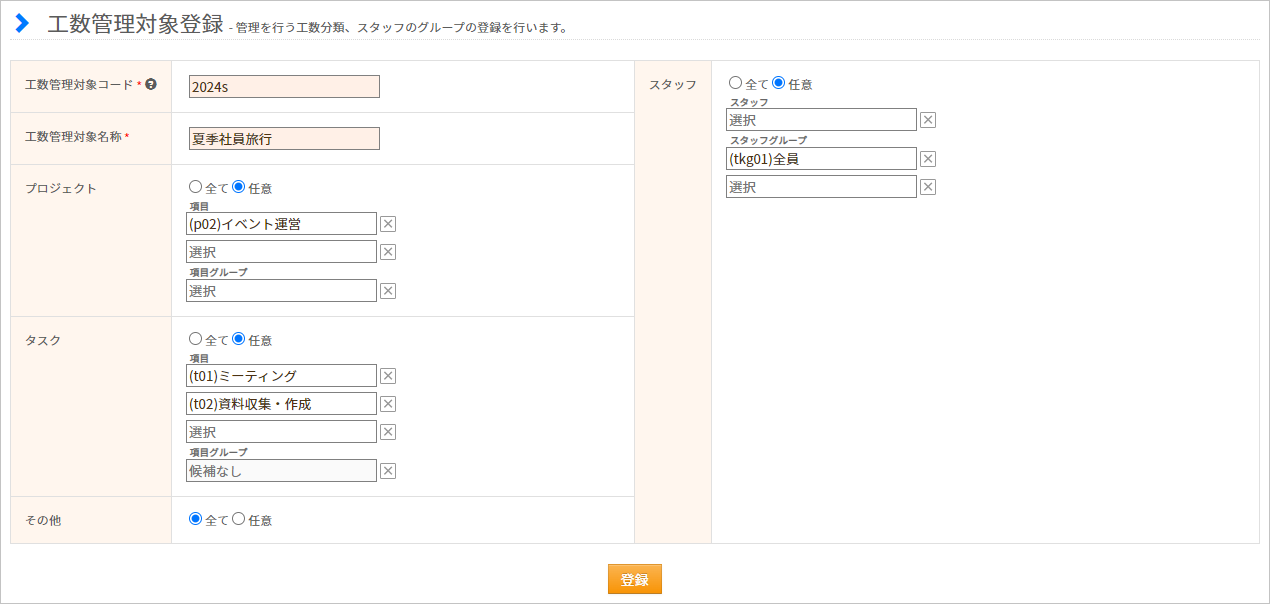 コード・名称を入力し、工数項目・スタッフを選択します。コード・名称は必須です。なお、すべて登録完了後に編集できます。
最後に「登録」をクリックして管理対象を保存してください。
60
２．工数管理の利用を開始する
3. 登録完了
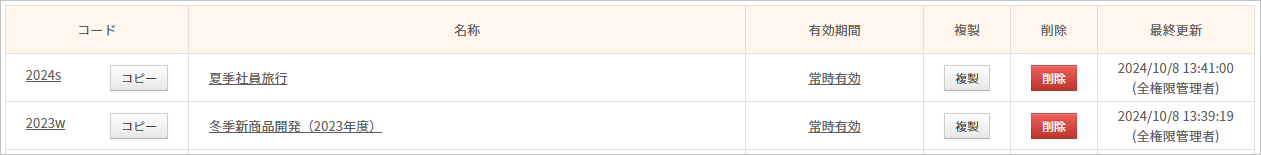 登録した管理対象が一覧で表示されます。
管理対象の登録はこれで完了です。管理対象に有効期間を設定する場合は、次ページの「4.」以降に進んでください。
61
２．工数管理の利用を開始する
4. 有効期間を設定する
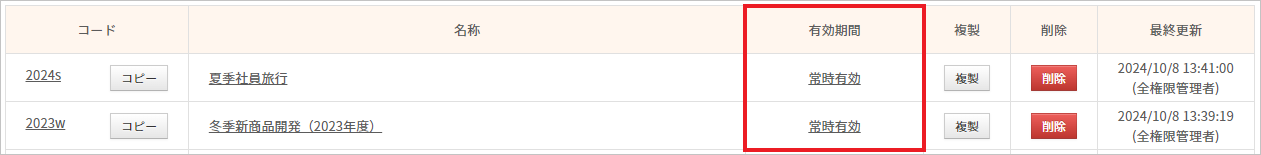 管理対象には有効期間が存在します。管理対象の登録内容は有効期間の範囲内でのみ有効です。
新規作成直後の有効期間は「常時有効」です。有効期間を設定したい場合は、各管理対象の有効期間欄をクリックしてください。編集画面が表示されます。
5. 有効期間の開始日・終了日を指定する
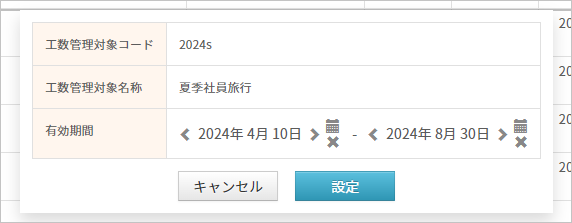 有効期間の開始日・終了日を指定して「設定」をクリックしてください。
以上で工数管理機能の基本的な設定は完了です。設定が問題なく完了していれば、スタッフはマイページから工数を入力可能になります。工数は管理者ページから入力することはできません。
工数の入力方法については以下のヘルプページをご確認ください。
【PCマイページ】工数を入力する【リニューアル版】
【モバイルマイページ】工数を入力する【リニューアル版】
62
３．工数を集計する
スタッフが入力した工数（＝実績）を一覧で確認する場合は「工数実績」、集計してグラフで確認する場合は「工数集計」を利用します。
詳しくは各ヘルプページをご確認ください。
工数実績（ヘルプページ）
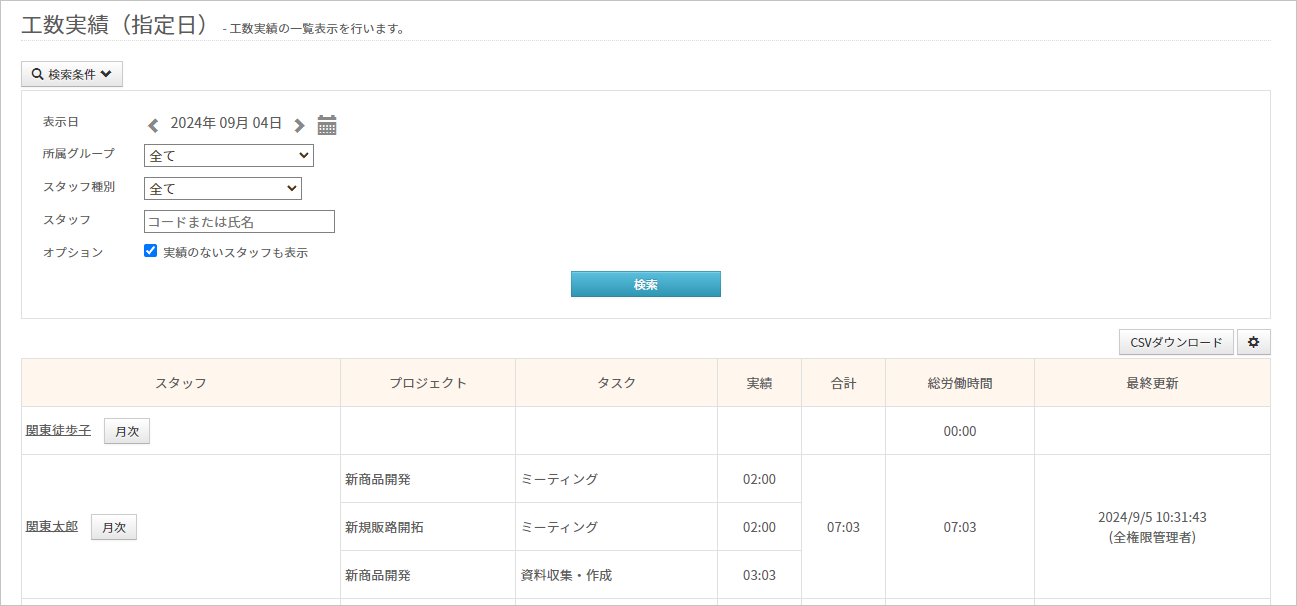 工数管理→実績→実績（工数実績）
工数実績（指定日）では、各スタッフが入力した工数を複数人分、日ごとに確認できます。画面に表示した表はCSV形式でダウンロード可能です。
スタッフ欄の「月次」をクリックすると、「工数実績（月次）」に移動します。工数実績（月次）では、スタッフごとに1か月単位で工数を確認できます。
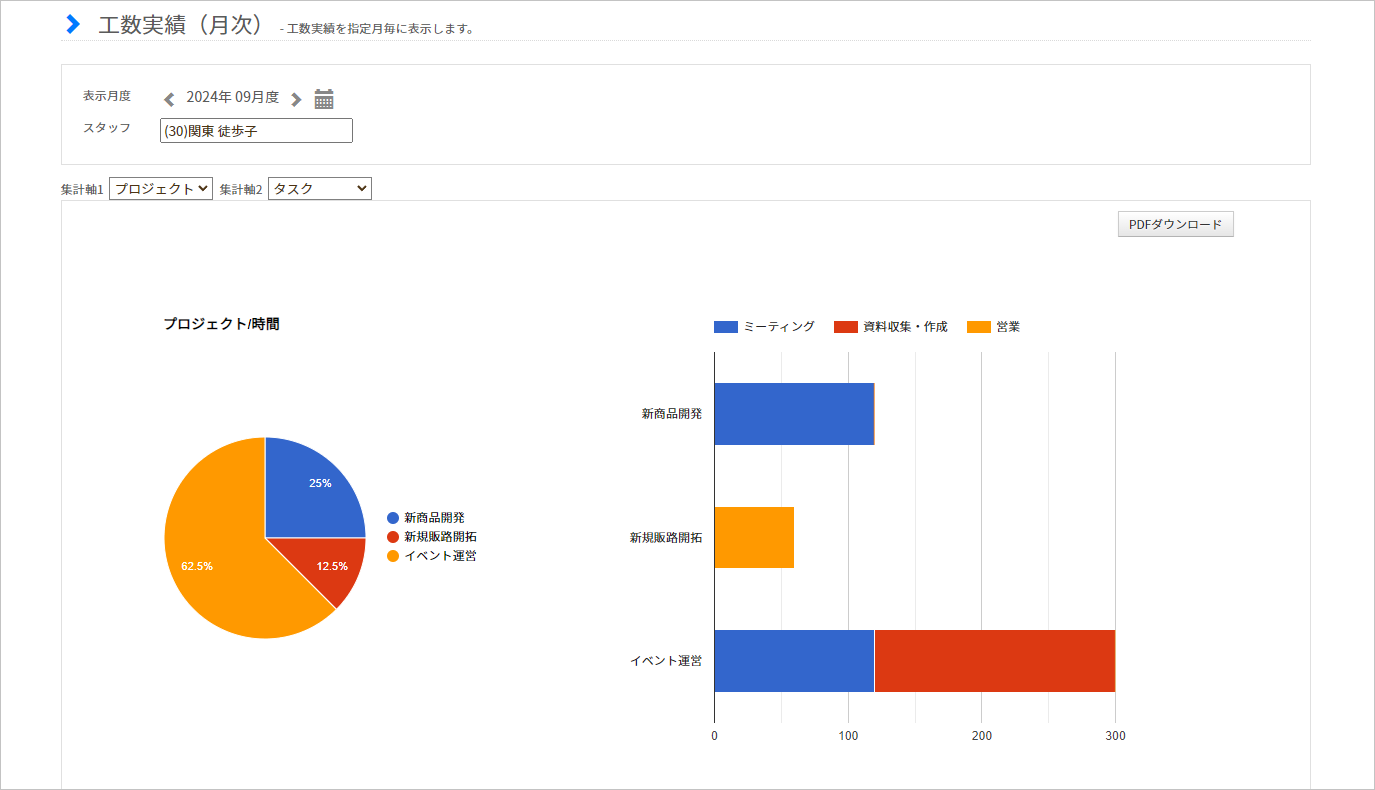 63
３．工数を集計する
工数集計（ヘルプページ）
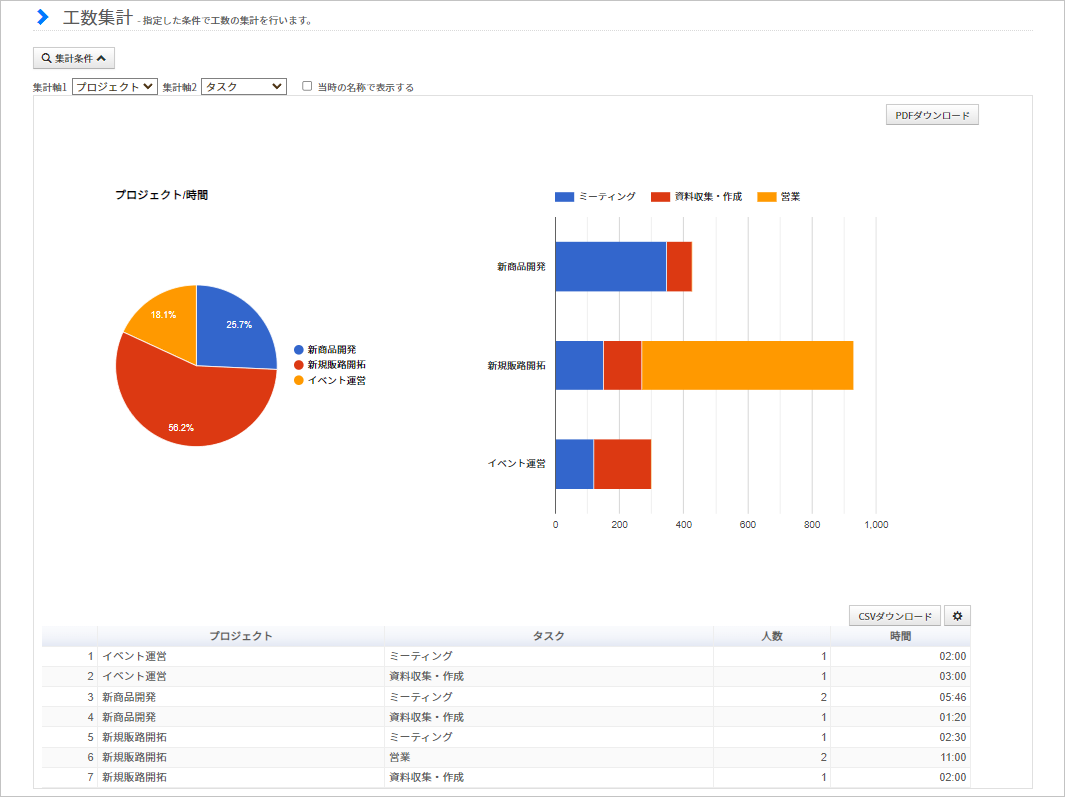 工数管理→集計（工数集計）
「工数集計」は各スタッフが入力した工数を集計する機能です。集計期間や所属グループで絞り込んで工数項目ごとの工数を集計します。また、円グラフ・棒グラフを自動で作成します。
円グラフ・棒グラフはPDF形式で、工数の表はCSV形式でダウンロード可能です。
グループ管理者が「工数集計」を利用する場合は、先に「集計対象」を登録する必要があります。
64
４．グループ管理者が利用する場合
グループ管理者が管理者ページで工数管理の機能を利用するには、「工数集計対象」と「工数管理者権限」の設定が必要です。
工数集計対象（ヘルプページ）
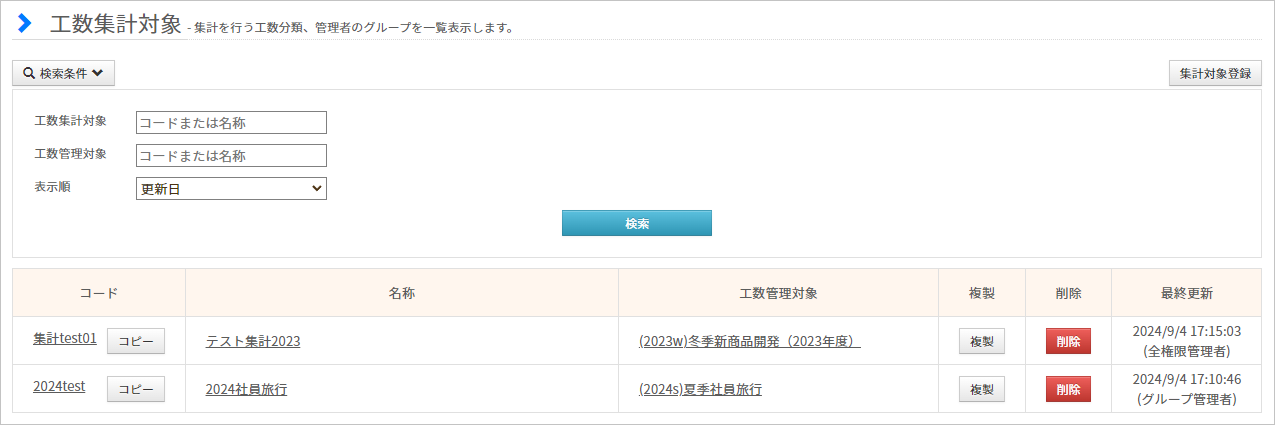 工数管理→各種設定→集計対象（工数集計対象）
グループ管理者が工数集計を利用する場合、「集計対象」を登録する必要があります。集計対象とは「管理対象に対して集計範囲（集計の対象となる工数項目やスタッフ）と集計者（集計を実行するグループ管理者）を定めた設定」のことです。
集計対象に集計者として登録されなければ、グループ管理者は工数集計を利用できません。
1. 新規登録画面に移動する
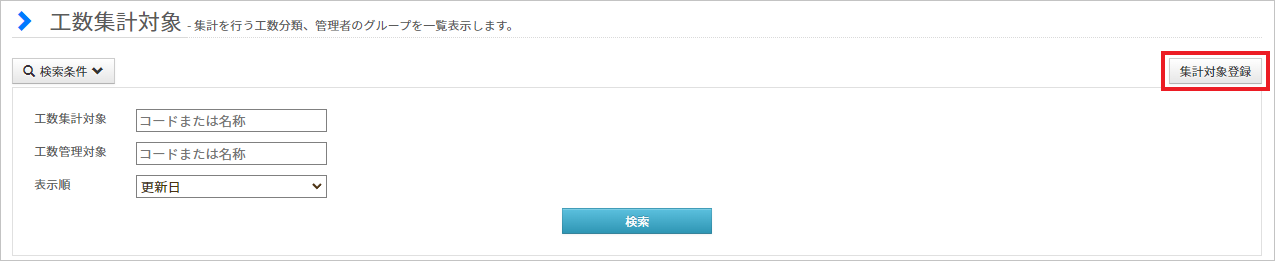 「集計対象登録」ボタンをクリックして新規登録画面に移動します。
65
４．グループ管理者が利用する場合
2. 必要事項を入力する
新規登録画面の各項目に入力します。集計する管理対象・コード・名称は必須項目です。なお、管理対象のみ、あとから変更できません。
最後に「登録」ボタンをクリックして管理対象を保存してください。
66
４．グループ管理者が利用する場合
3. 登録完了
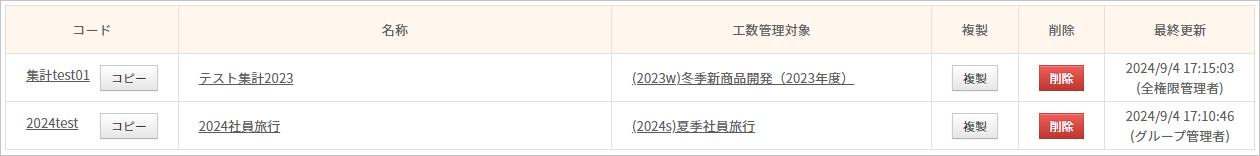 登録した集計対象が一覧で表示されます。
67
４．グループ管理者が利用する場合
工数管理者権限（ヘルプページ）
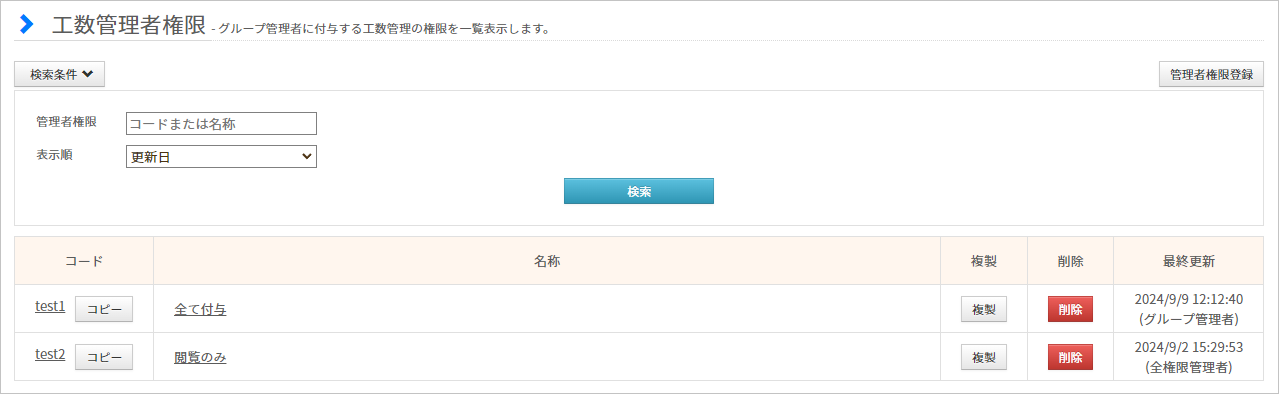 工数管理→各種設定→管理者権限（工数管理者権限）
グループ管理者が管理者ページで工数管理を利用するには、あらかじめ「管理者権限」を登録する必要があります。管理者権限とは、工数管理プランの各機能について、登録・閲覧・更新・削除のうちどの権限を付与するか・しないかを設定したものです。
登録した管理者権限をグループ管理者設定から各グループ管理者に付与することで、グループ管理者も工数管理を利用可能になります。
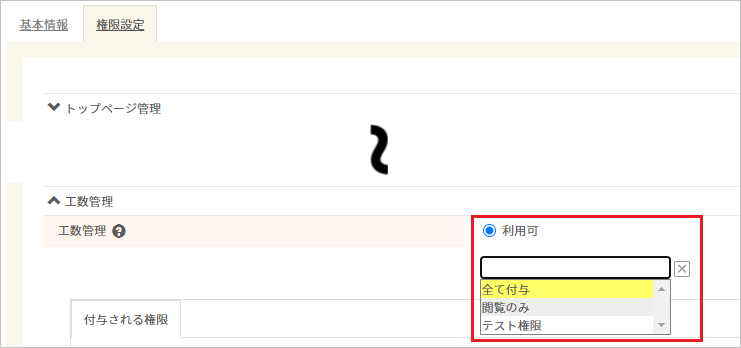 68
４．グループ管理者が利用する場合
1. 新規登録画面に移動する
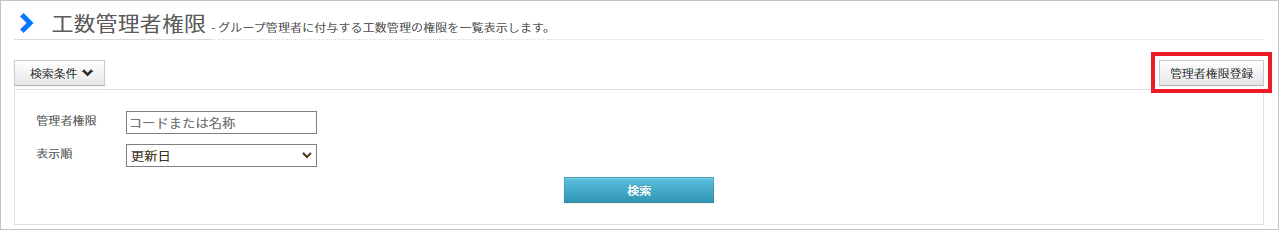 「管理者権限登録」ボタンをクリックして新規登録画面に移動します。
2. 付与する権限を選択する
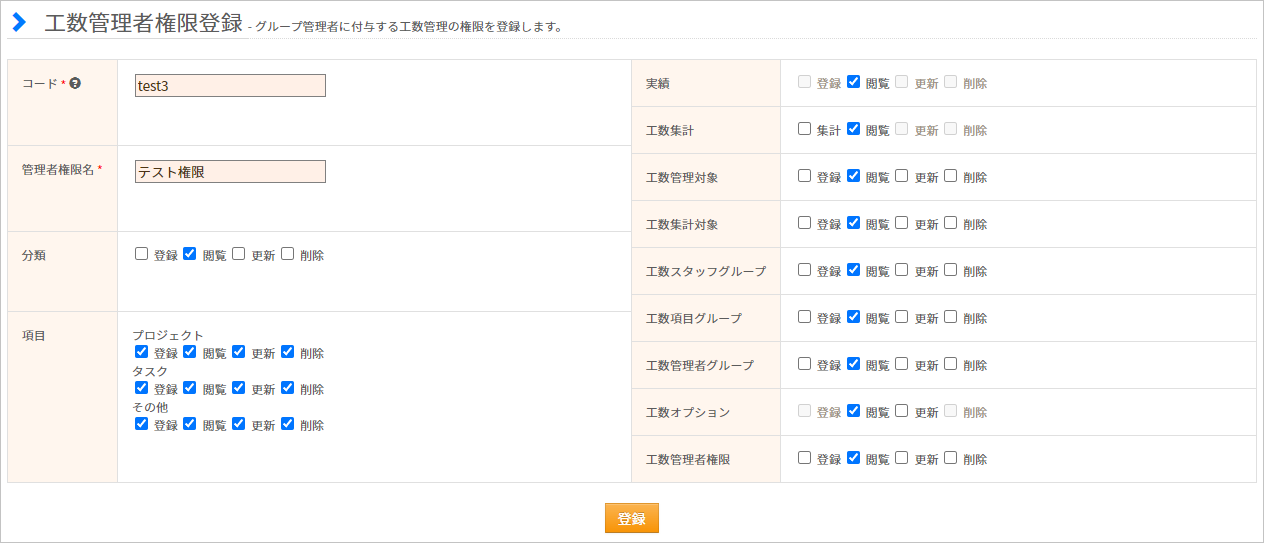 各機能の欄で付与する権限を選択し、「登録」ボタンで保存します。権限は機能ごとに、登録・閲覧・更新・削除の4つに分かれています。
各項目の入力規則については次のページの表をご確認ください。
69
４．グループ管理者が利用する場合
70
４．グループ管理者が利用する場合
3. 登録完了
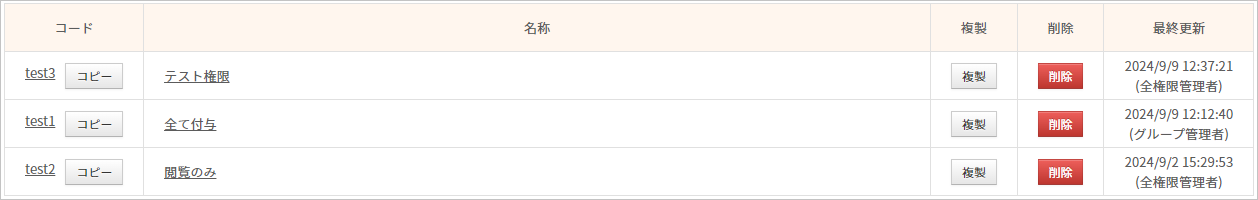 登録した管理者権限が一覧で表示されます。
4. 管理者権限をグループ管理者に適用する
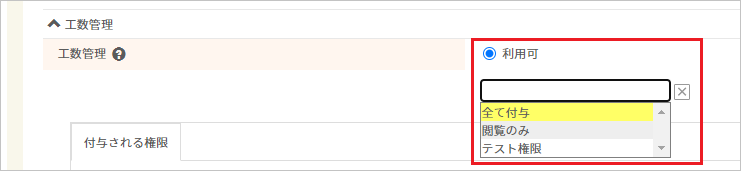 基本情報設定→各種設定→グループ管理者設定
作成した管理者権限は、グループ管理者設定から各グループ管理者に適用することで有効になります。権限設定タブの「工数管理」欄を開き、「利用可」を選択してください。下部のボックスをクリックして付与する管理者権限を選択し、最後に「設定」をクリックします。
71
５．一括登録機能について
工数管理プランの各機能は、CSVファイルをアップロードすることで一括で登録・更新・削除ができます。一括登録機能の中には、一度登録すると一括では削除できないものがあります。一括登録を実行する前に、データに間違いがないか今一度ご確認ください。
以下、一括登録の手順をご説明します。
［関連ヘルプ］工数管理プランの一括登録
1. 一括登録したいデータのフォーマットを確認する
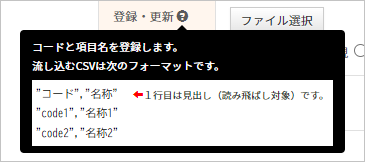 工数管理→一括操作
一括登録機能でアップロードするファイルはフォーマットにしたがって作成する必要があります。フォーマットは「登録・更新」欄・「削除」欄の「？」マークにマウスオーバーすると表示されます。
2. フォーマットにしたがって登録用のCSVファイルを作成する
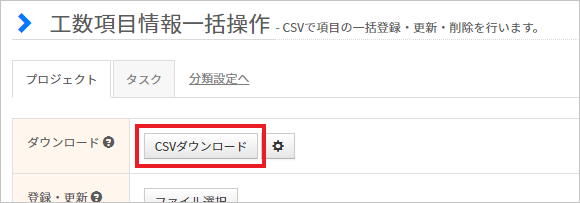 Excel等で登録用のファイルを作成し、CSV形式で保存してください。
登録済みの内容を更新する場合は、「CSVダウンロード」ボタンから登録済みデータをCSV形式でダウンロードします。ダウンロードデータを編集して登録用ファイルを作成してください。また、ダウンロードデータはフォーマットと同一の書式のため、テンプレートとしても利用できます。
72
５．一括登録機能について
3. 作成したCSVファイルをアップロードする
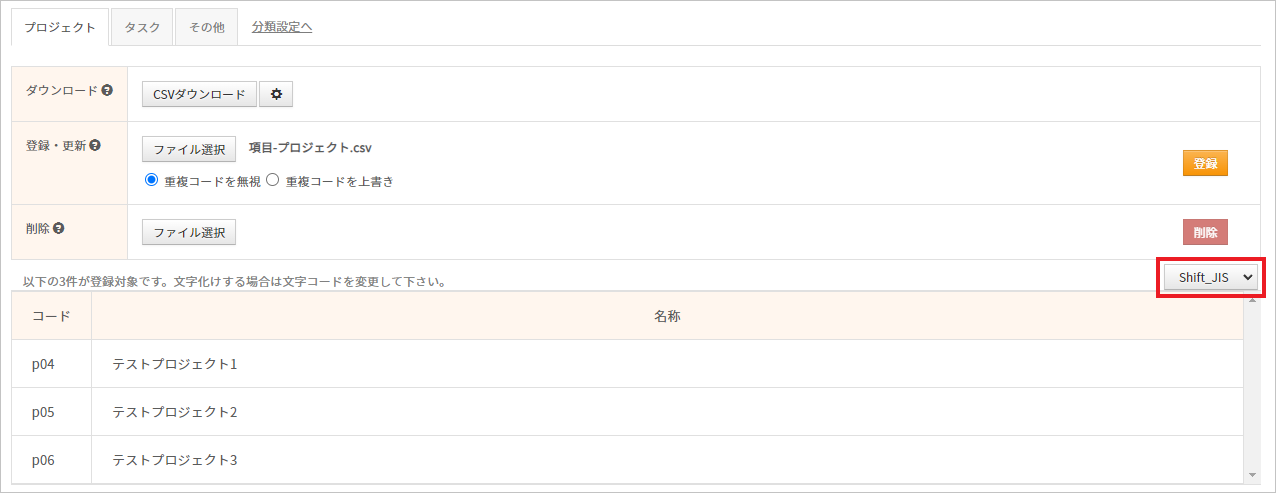 「ファイル選択」をクリックし、「2.」で作成したファイルを選択します。登録内容が画面に表示されるので、間違いがないか確認してください。このとき文字化けして表示される場合は、赤い四角部分のプルダウンから正しい文字コードを選択してください。
内容に問題がなければ、右端の「登録」あるいは「削除」をクリックしてアップロードを実行します。これで一括登録・削除は完了です。
73
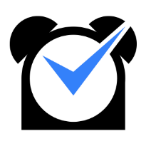 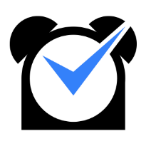 勤怠データをダウンロードする
74
１．給与計算用のデータ
１か月の勤務が終わったら、給与計算などに使用する勤怠データを出力しましょう。ジョブカン勤怠管理には、勤怠データを出力する機能として、勤務データダウンロードと出勤簿一括ダウンロードがあります。それぞれ出力可能な項目とフォーマットのデザインが異なりますので、用途によって使い分けてください。
関連ヘルプ：勤怠データを集計・出力する
勤務データダウンロード
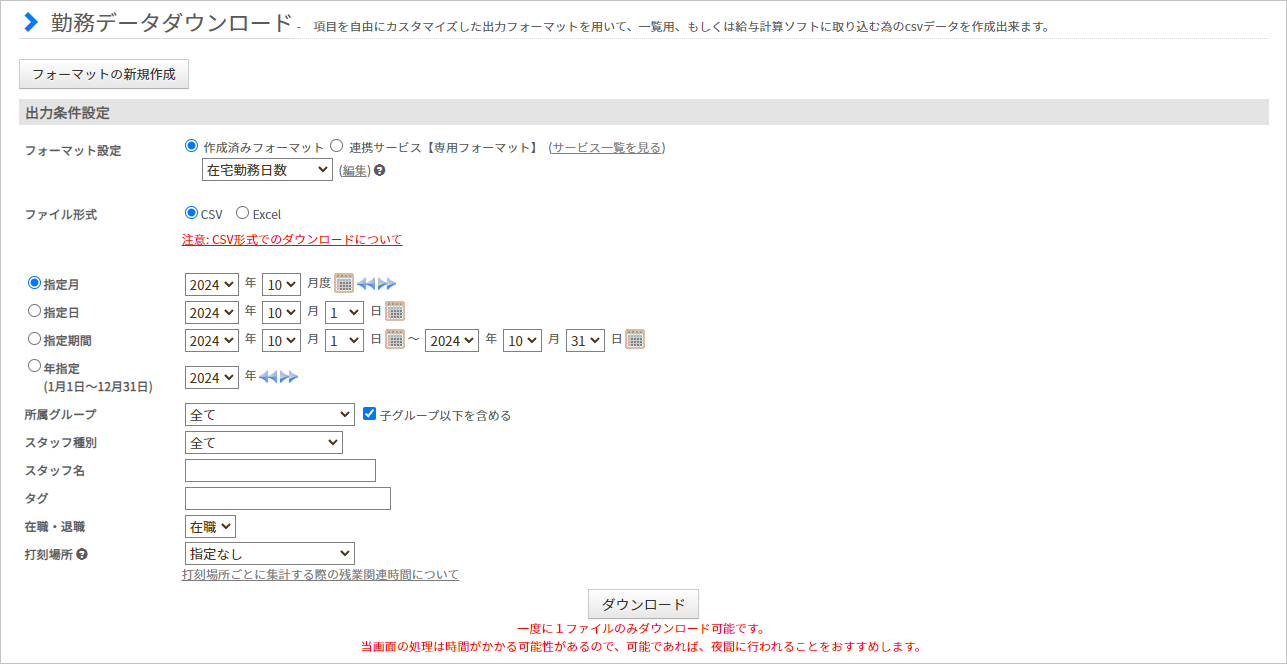 出勤管理→データ出力→勤務データダウンロード
出力するファイル形式は、CSV・Excelから選択可能です。
勤務データダウンロードでは勤怠に関する多くのデータを出力できます。労働時間、残業時間、休暇時間などの勤怠データのほか、シフトパターンの利用回数、選択備考に関する集計データも出力できます。
使用するフォーマット、ファイル形式、集計の対象となる期間、グループ、スタッフ種別などを選択し、「ダウンロード」ボタンから出力を実行してください。
なお、出力するデータの量が多い場合や、月末・月初でサーバーが混みあっている場合はダウンロードに時間がかかることがあります。
・出力データの一例（Excel）
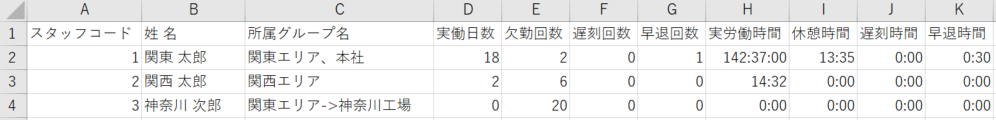 75
１．給与計算用のデータ
フォーマットの作成
1. フォーマットの新規作成画面を開く
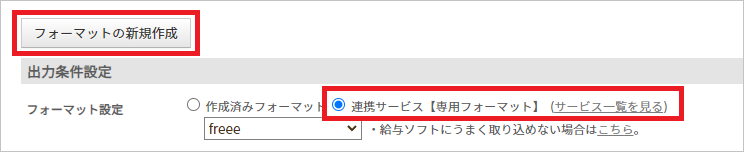 勤務データダウンロードからデータを出力するには、まずフォーマットを作成する必要があります。「フォーマットの新規作成」ボタンから作成するか、「連携サービス【専用フォーマット】」を選択し、あらかじめ用意されているフォーマットを使用してください。
2. フォーマットの詳細を設定する
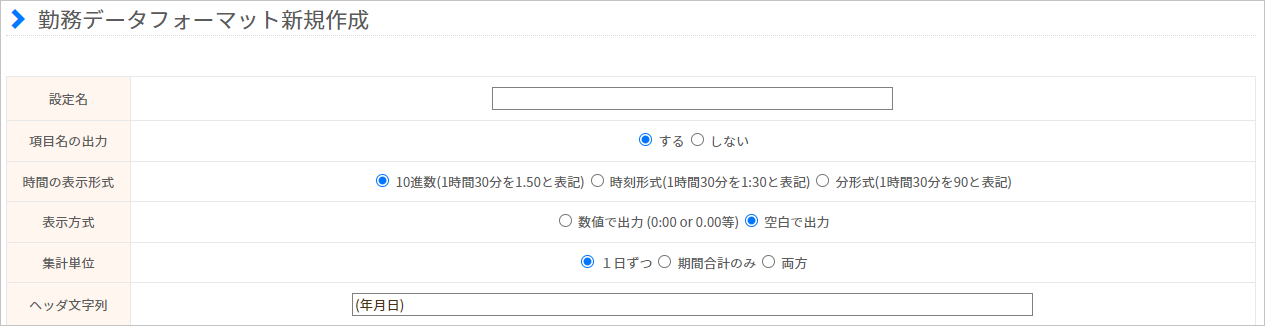 フォーマットの上半分は、フォーマットの名称や時刻の表示形式などの詳細設定です。各設定項目の説明は次のページの表をご参照ください。
3. 集計・出力したい項目を選択する
フォーマットの下半分で、表示項目（集計する項目）を選択してください。「集計単位」での選択によって、「表示項目」で選択できる項目が変化します。
各項目の詳しい説明は「【項目一覧】勤務データダウンロード」をご確認ください。
最後に、画面下部の「保存」ボタンをクリックしてフォーマットを保存してください。
76
１．給与計算用のデータ
以下の表は、フォーマットの設定項目に関する説明です。
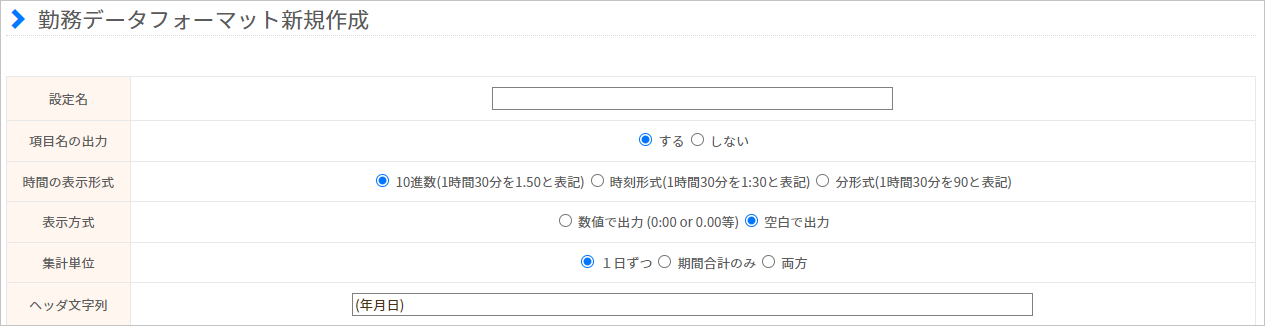 77
２．出勤簿のデータ
出勤簿一括ダウンロード
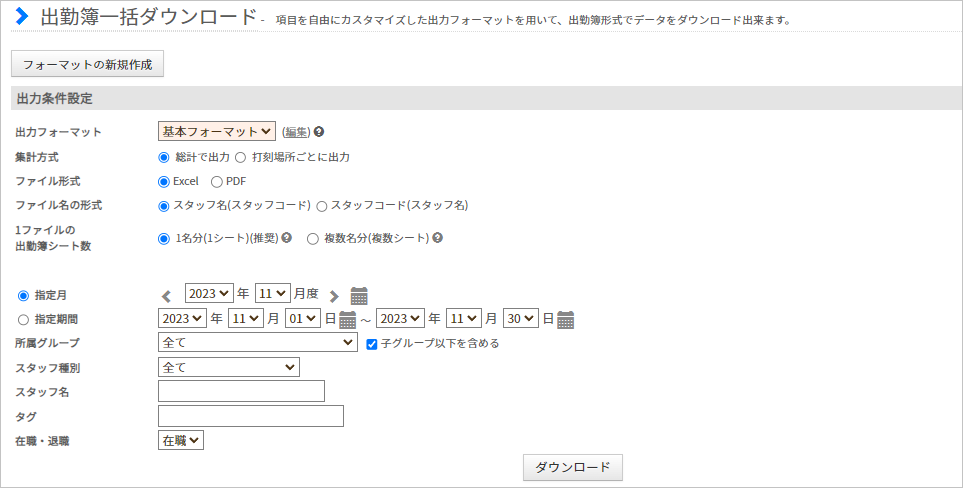 出勤管理→データ出力→出勤簿一括ダウンロード
出力するファイル形式は、Excel・PDFから選択可能です。
出勤簿一括ダウンロードでは、1シートにつきスタッフ1人分のデータを出力します。集計可能な項目の種類は勤務データダウンロードより少ないですが、データの確認がしやすいデザインになっています。
使用するフォーマット、ファイル形式、集計の対象となる期間、グループ、スタッフ種別などを選択し、「ダウンロード」ボタンから出力を実行してください。
なお、出力するデータの量が多い場合や、月末・月初でサーバーが混みあっている場合はダウンロードに時間がかかることがあります。
・出力データの一例（Excel）
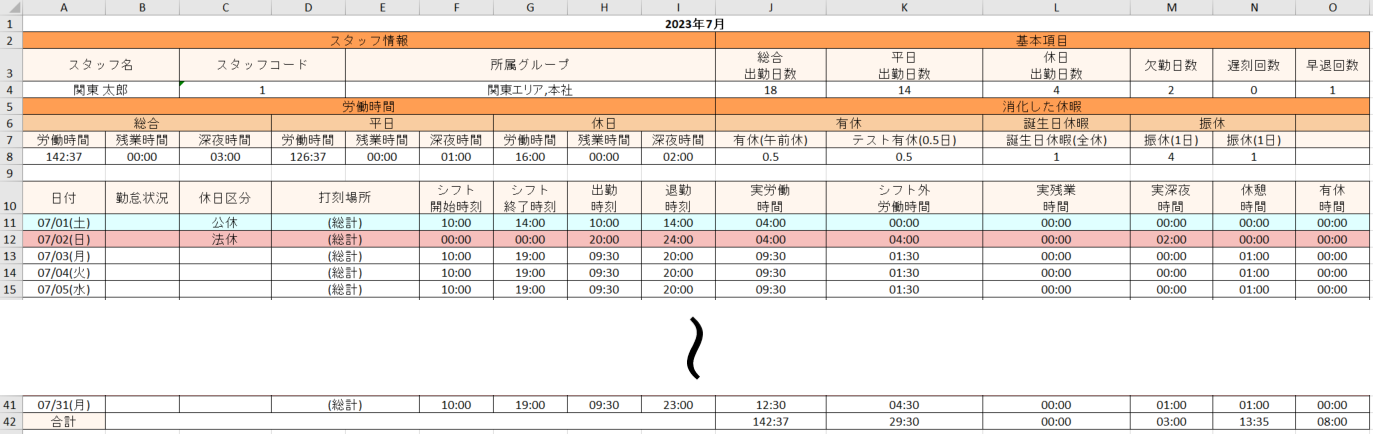 78
２．出勤簿のデータ
フォーマットの作成
1. フォーマットの新規作成画面を開く
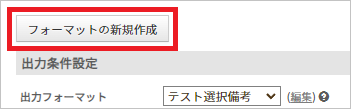 出勤簿一括ダウンロードからデータを出力するには、まずフォーマットを作成する必要があります。「フォーマットの新規作成」ボタンから新規作成画面に移動してください。
2. フォーマットの詳細を設定する
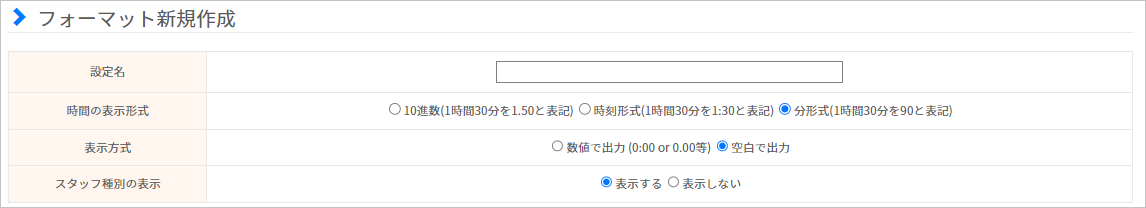 フォーマットの上半分は、フォーマットの名称や時刻の表示形式などの詳細設定です。各設定項目の説明は次のページの表をご参照ください。
3. 集計・出力したい項目を選択する
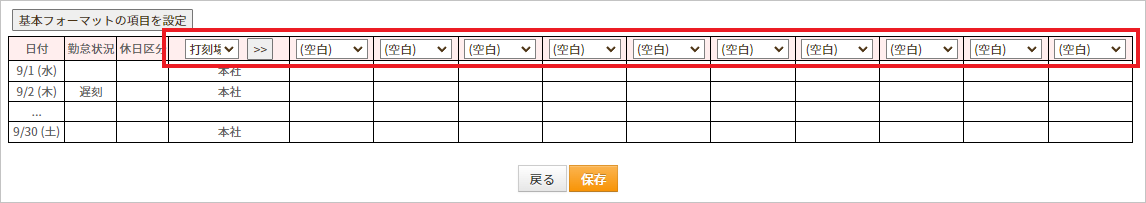 フォーマットの下半分には、出力ファイルのデザインが表示されています。下部の出勤簿を編集して、集計・出力したい項目をセットしてください。
各項目の詳しい説明は「【項目一覧】出勤簿一括ダウンロード」をご確認ください。
最後に、画面下部の「保存」ボタンをクリックしてフォーマットを保存してください。
79
２．出勤簿のデータ
以下の表は、フォーマットの設定項目に関する説明です。
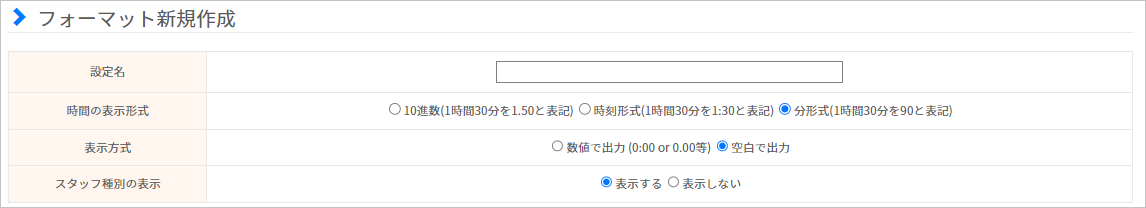 80